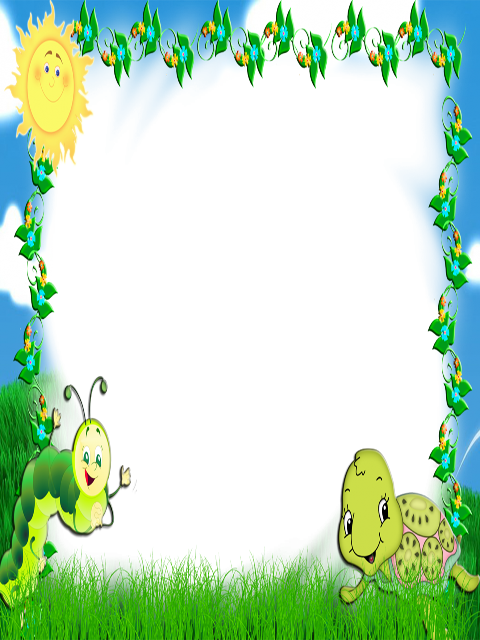 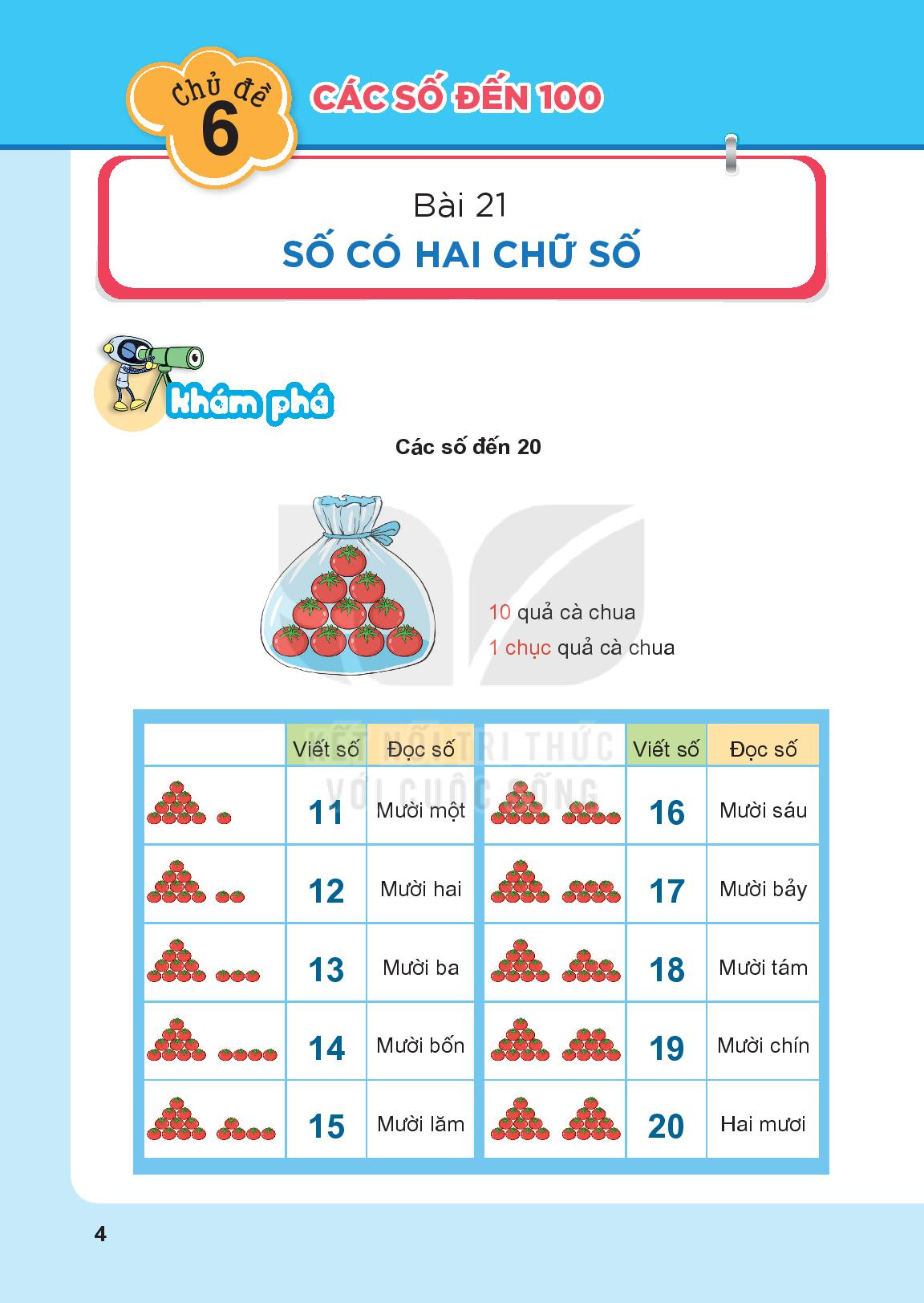 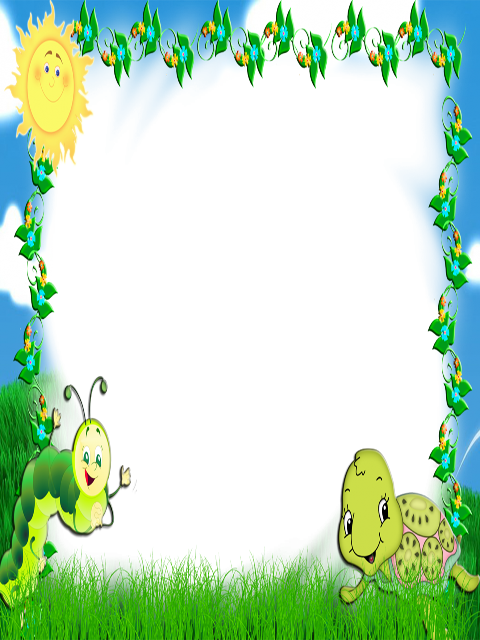 Tiết 1
Các số đến 20
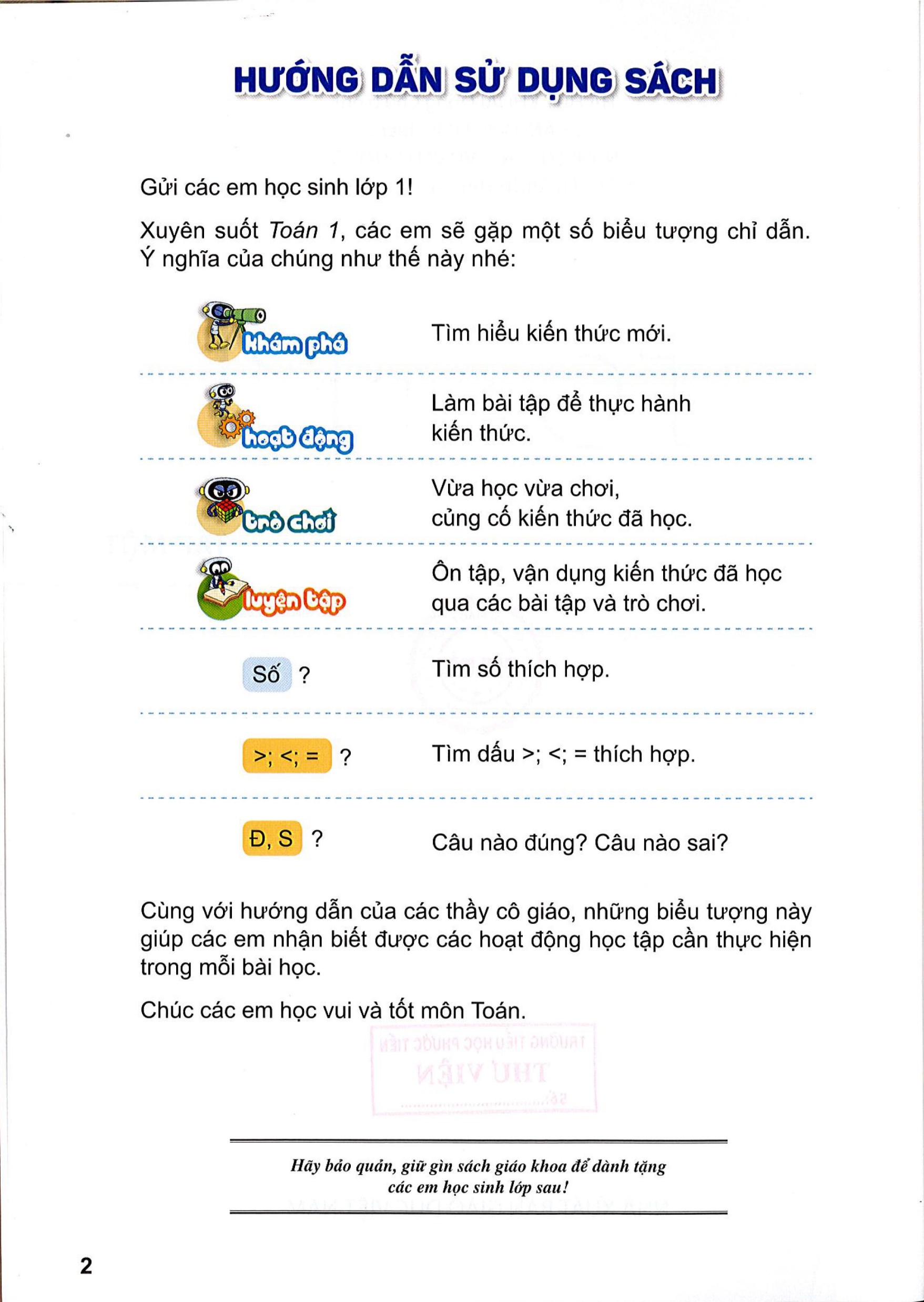 Các số đến 20
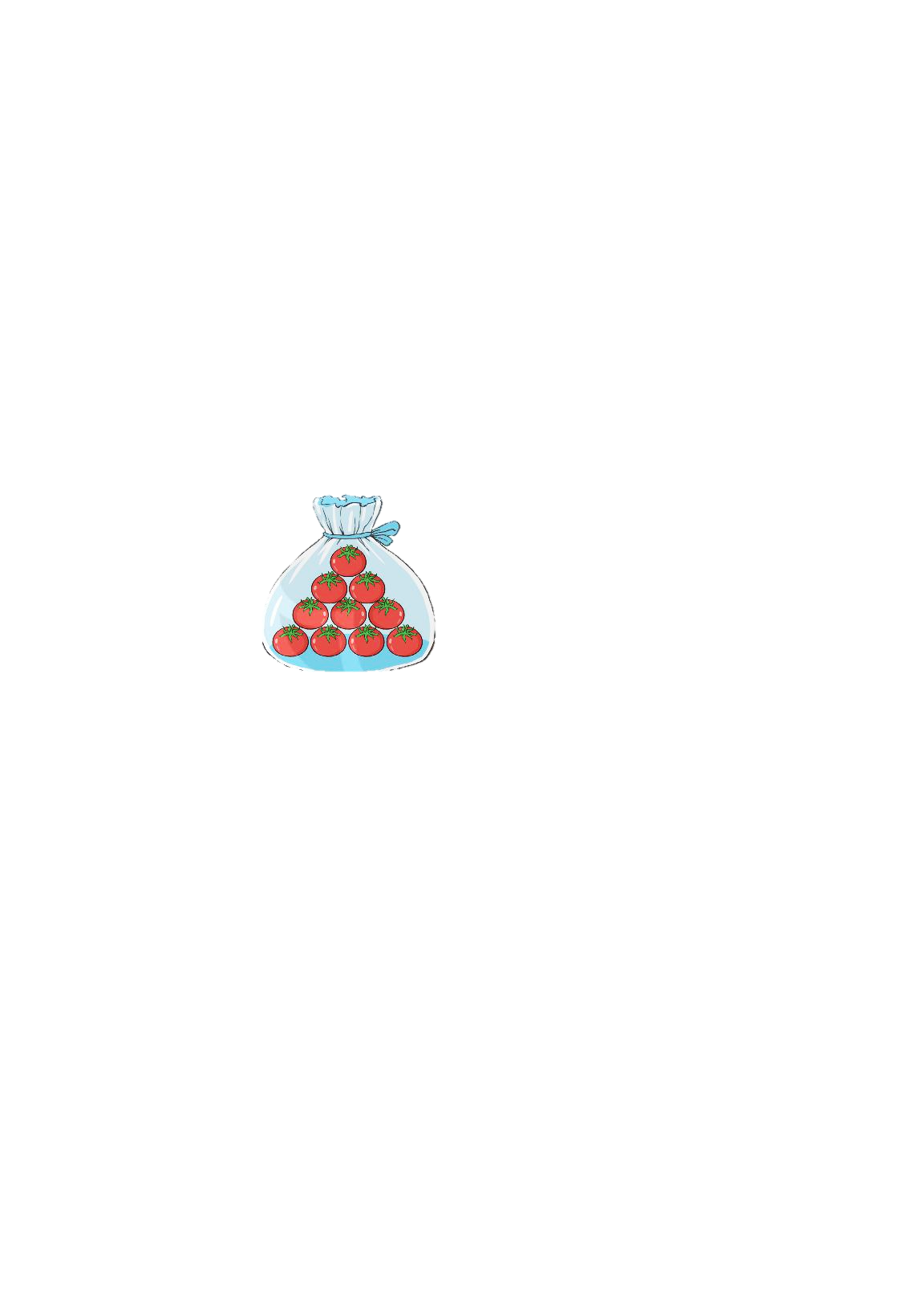 0
10
10 quả cà chua
1 chục quả cà chua
1 chục = 10
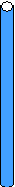 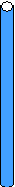 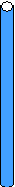 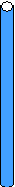 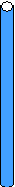 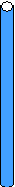 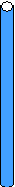 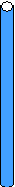 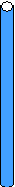 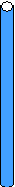 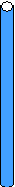 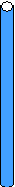 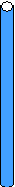 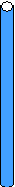 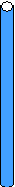 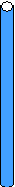 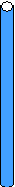 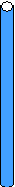 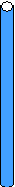 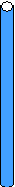 1 chục
= 10
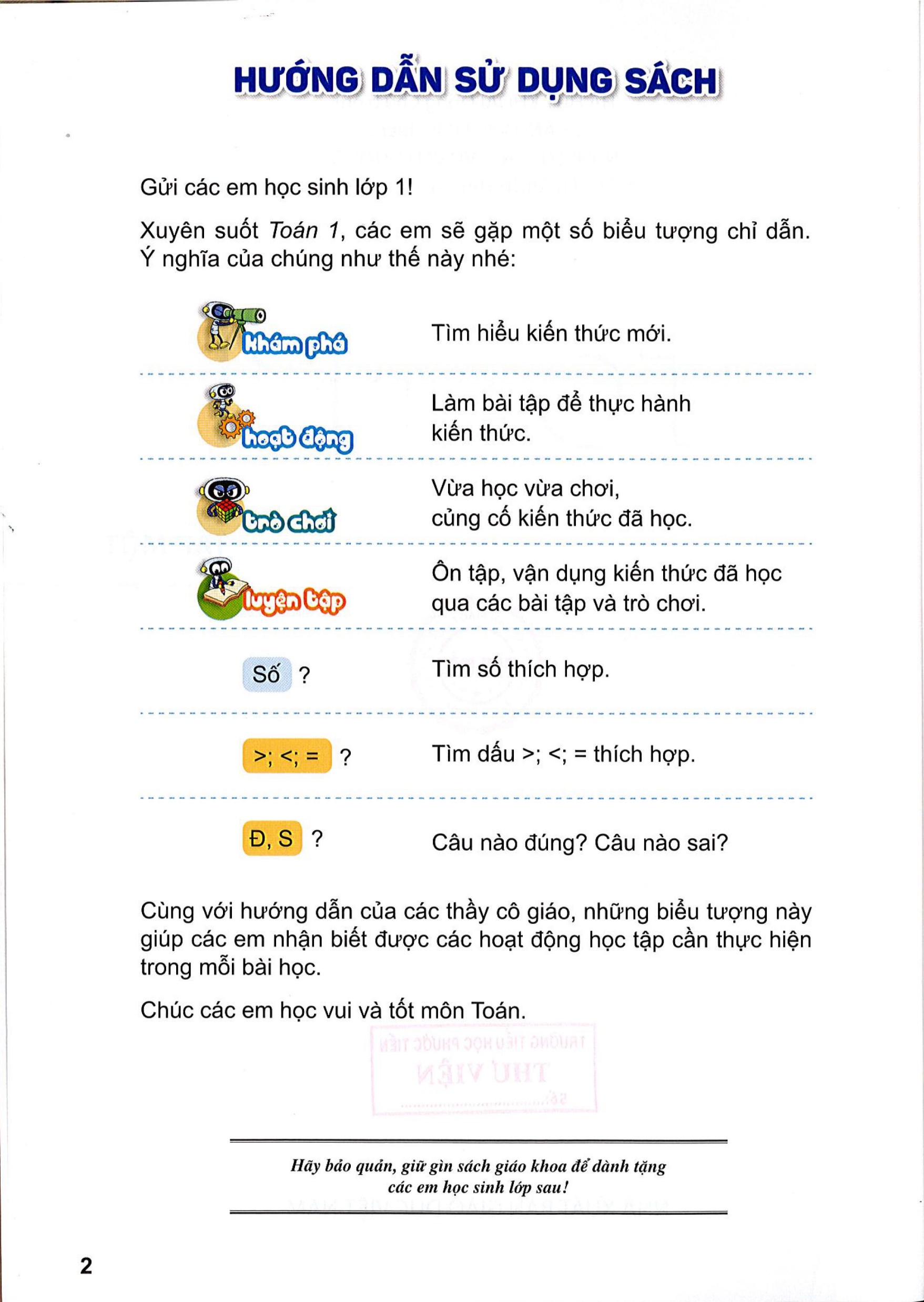 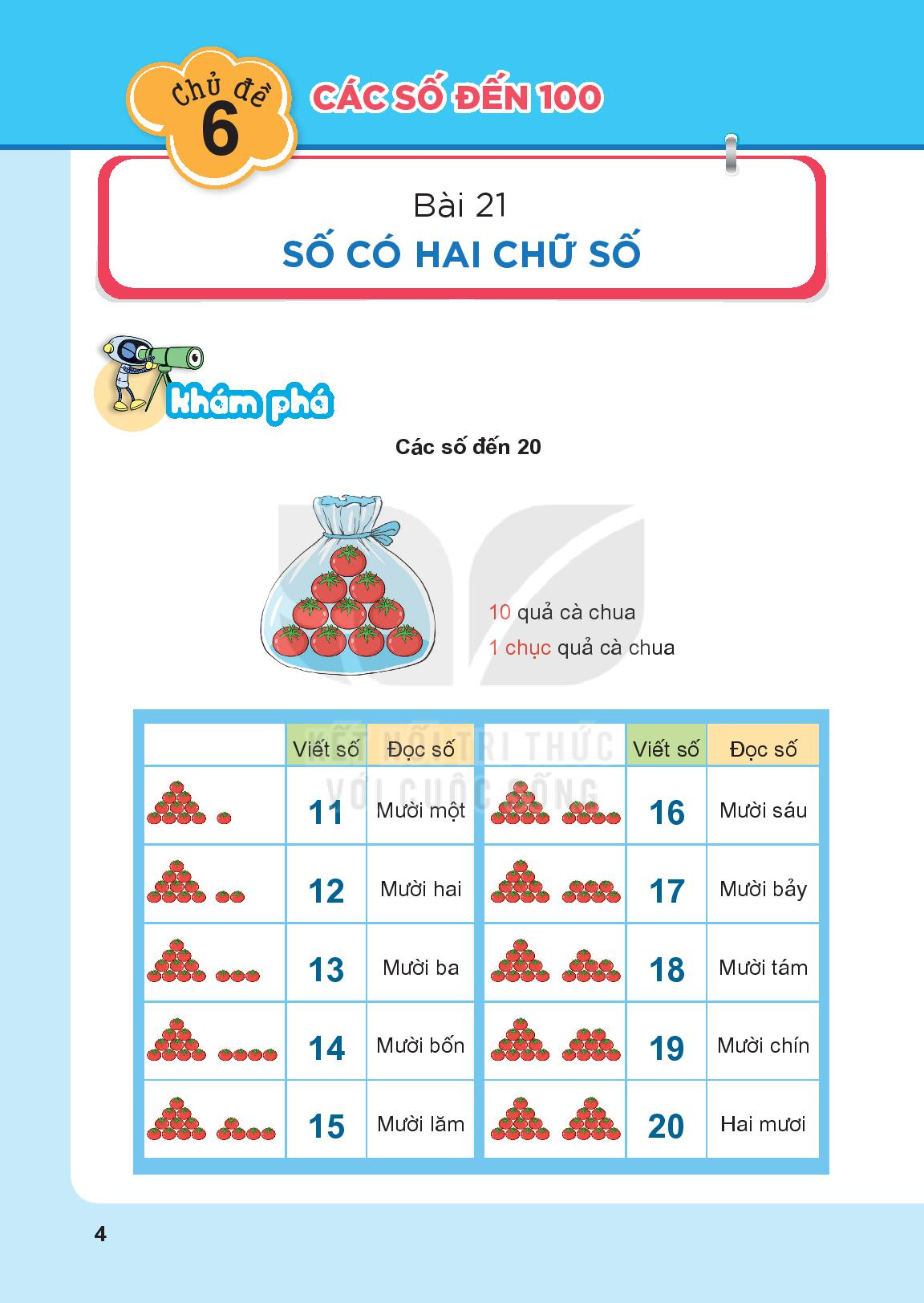 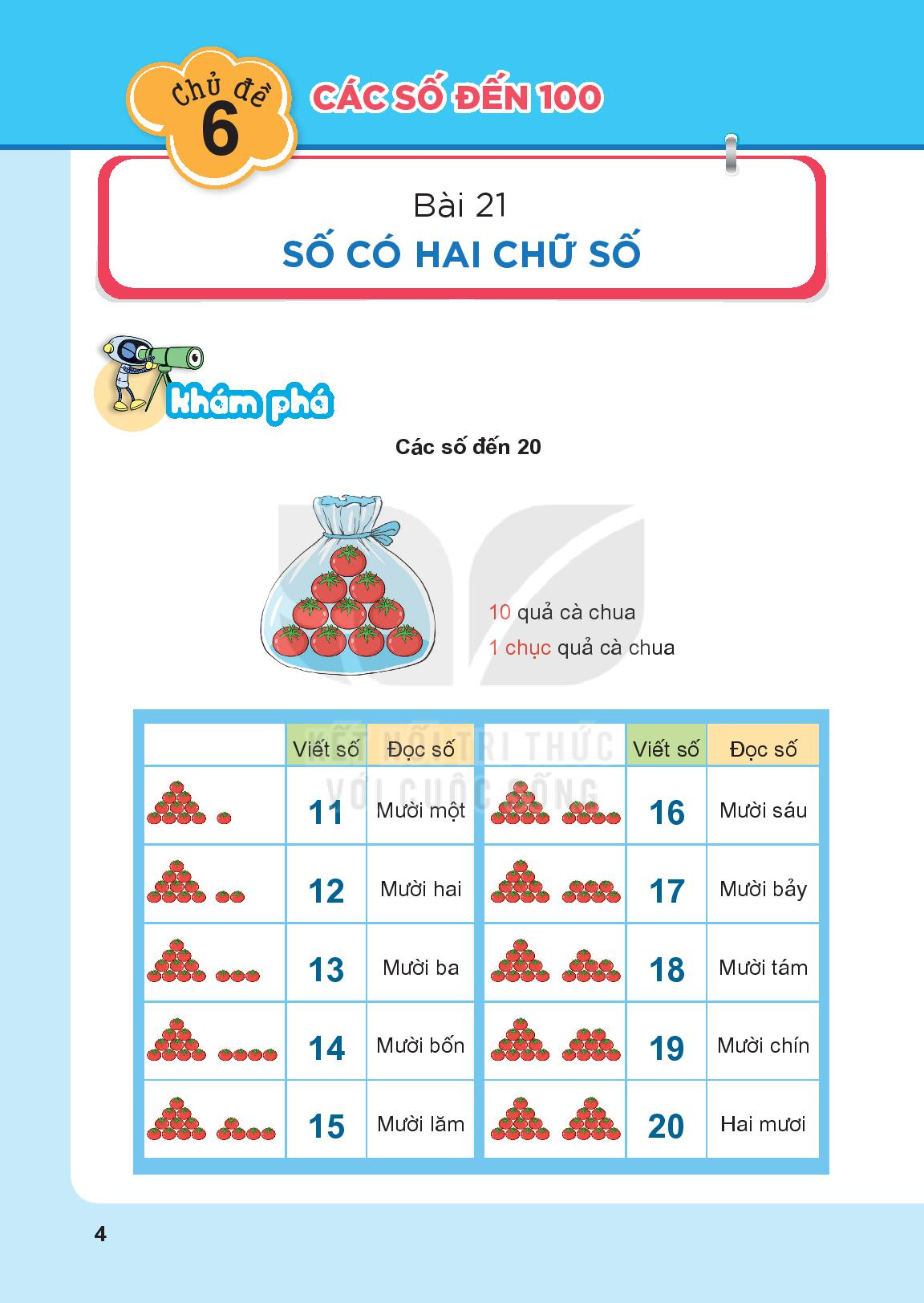 Mười sáu
Mười một
16
11
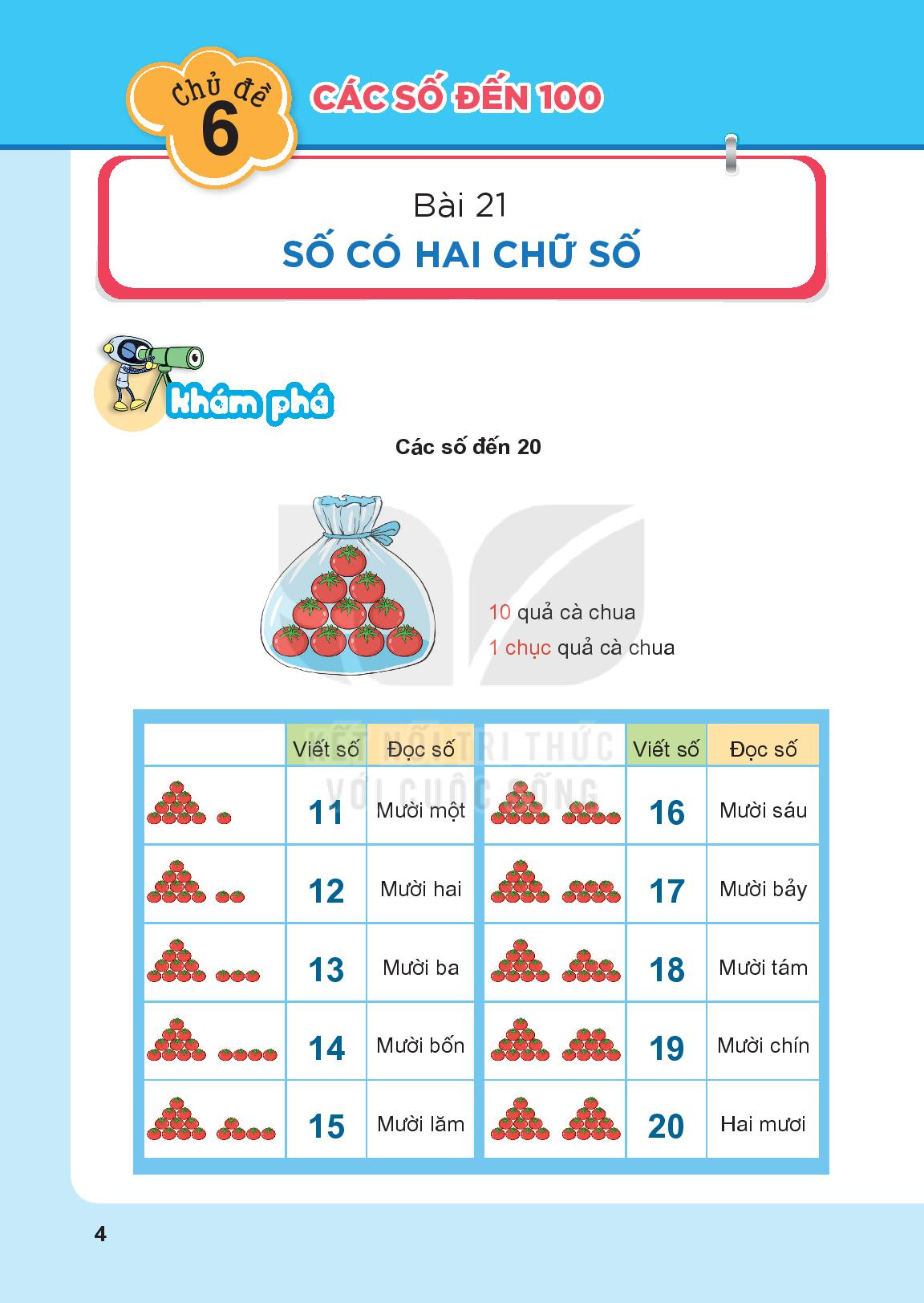 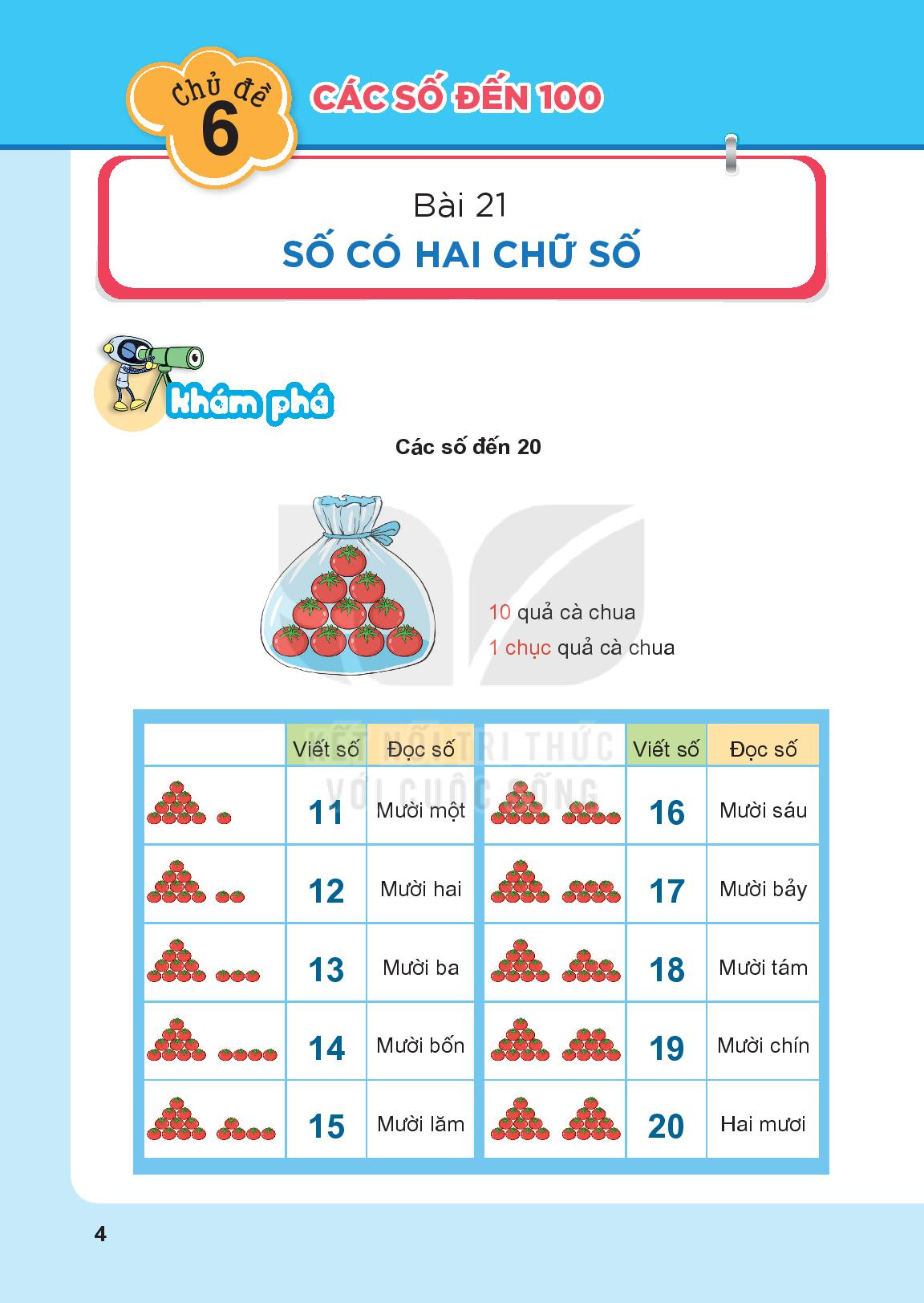 Mười bảy
Mười hai
12
17
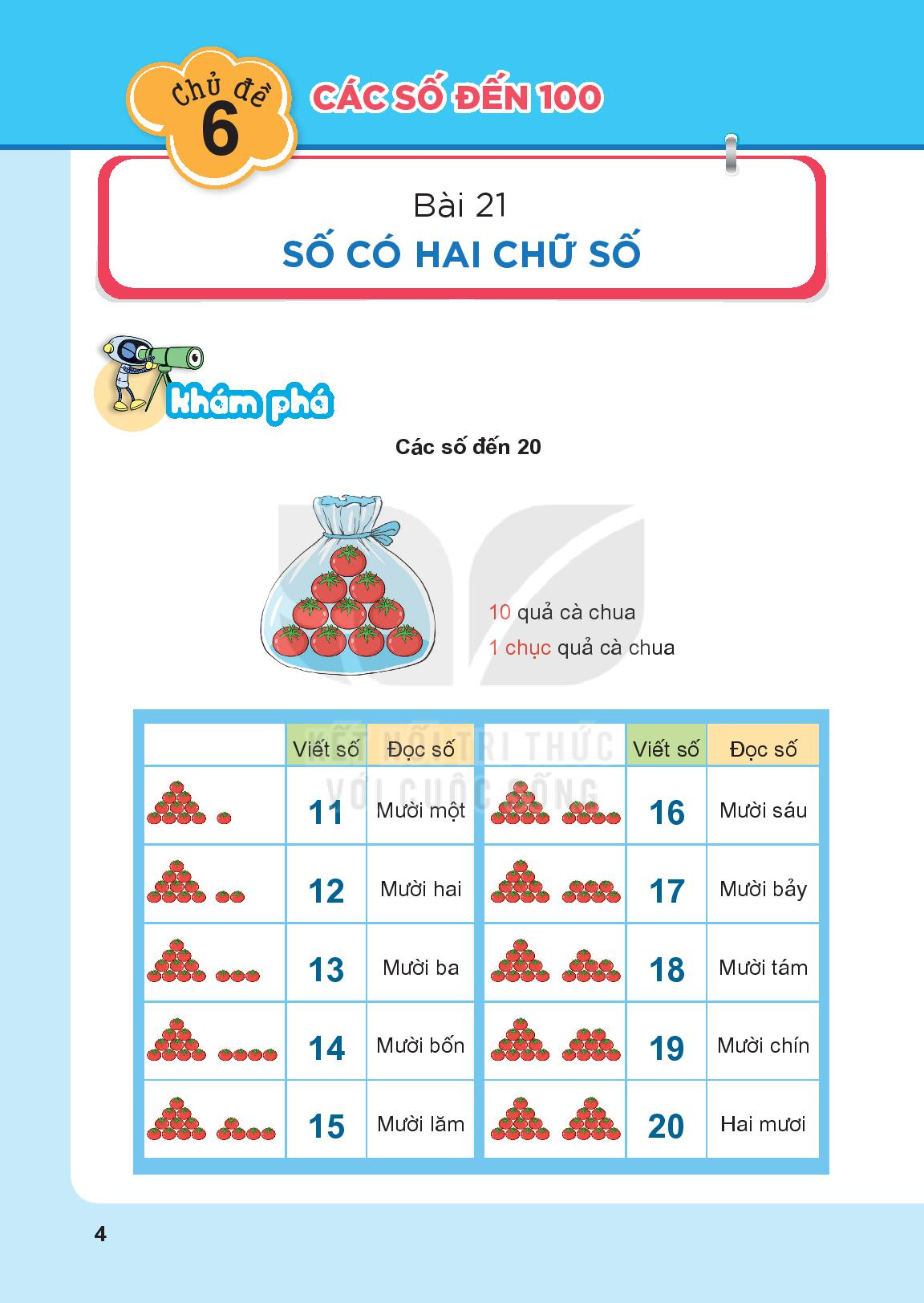 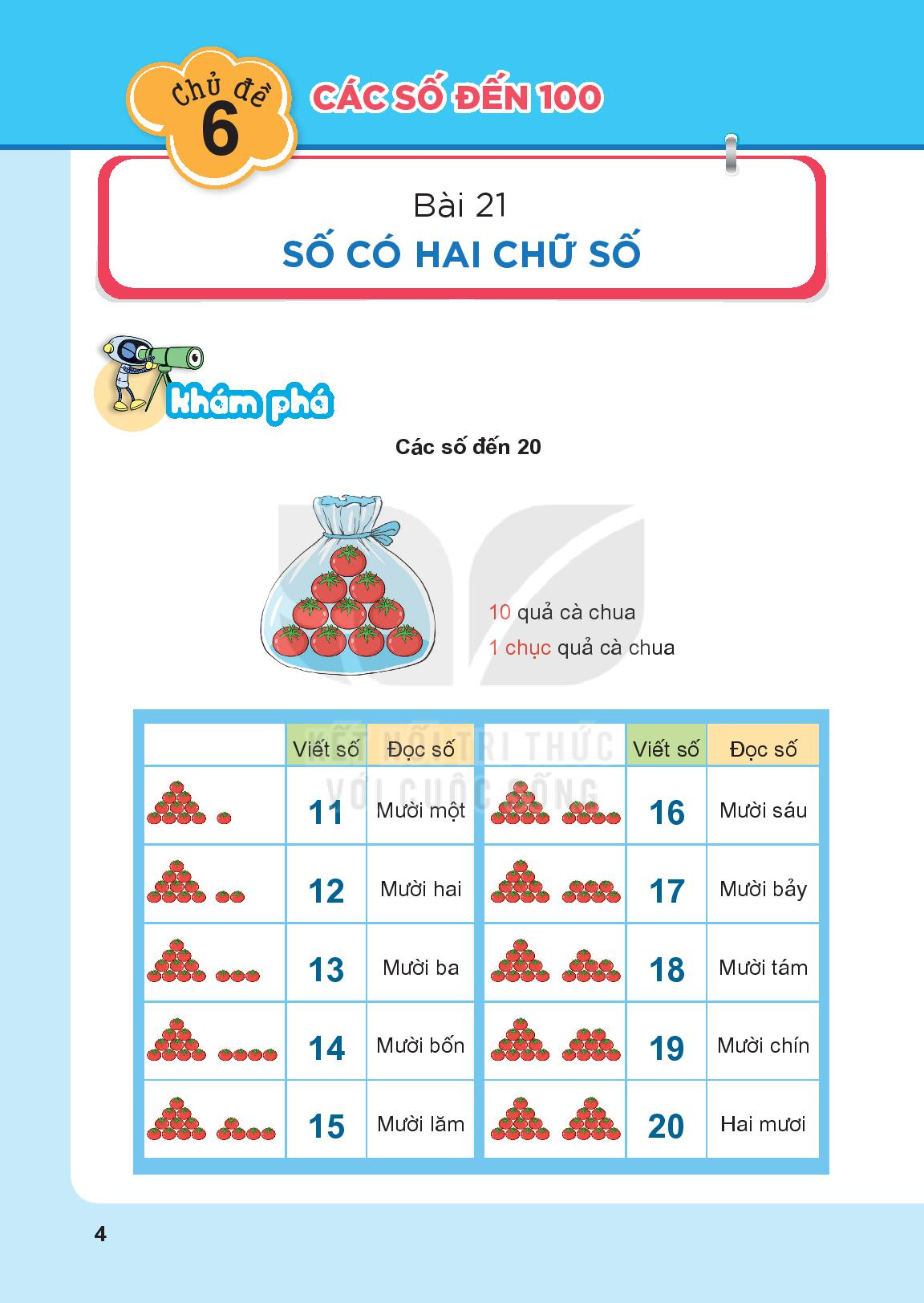 Mười tám
Mười ba
13
18
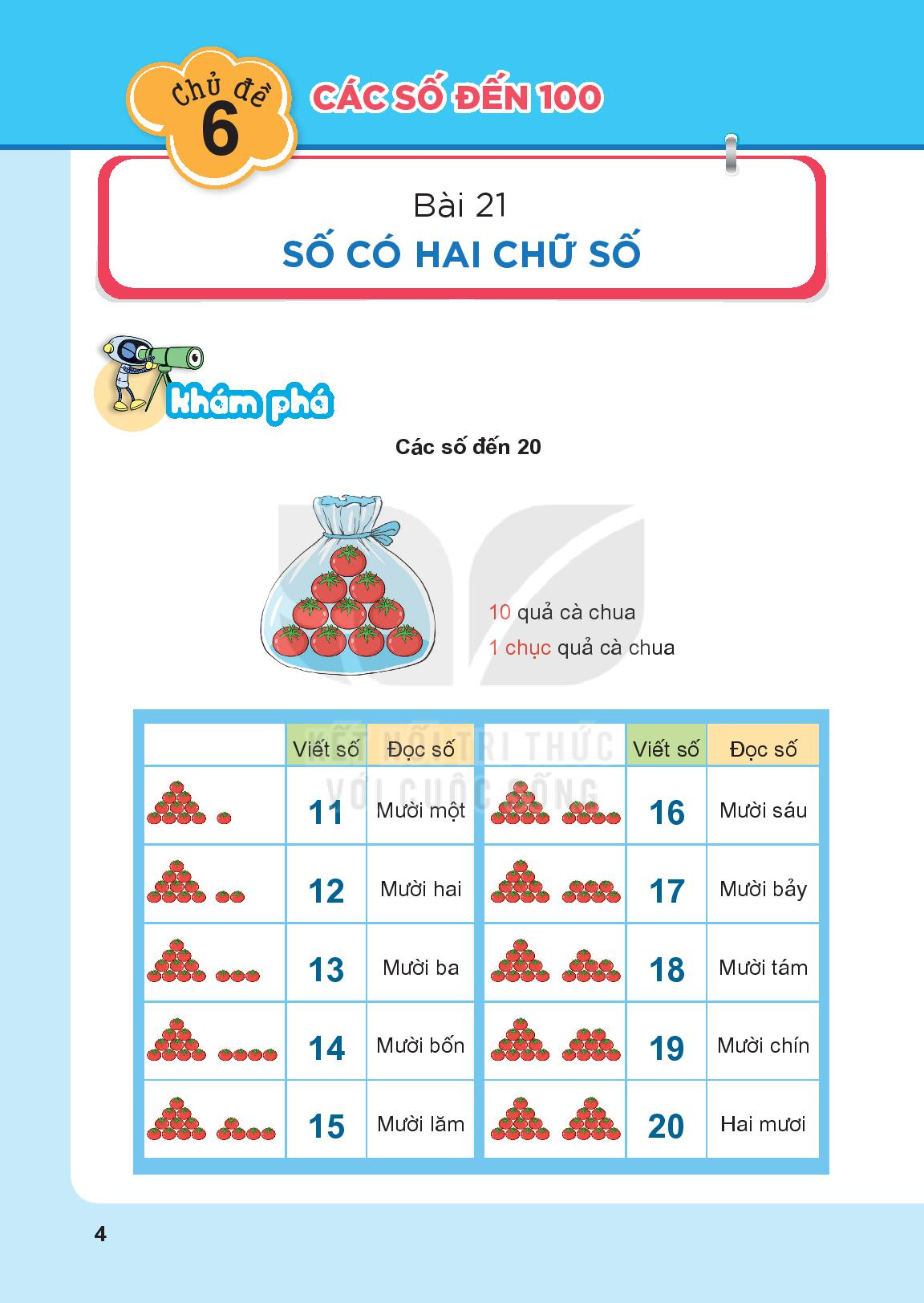 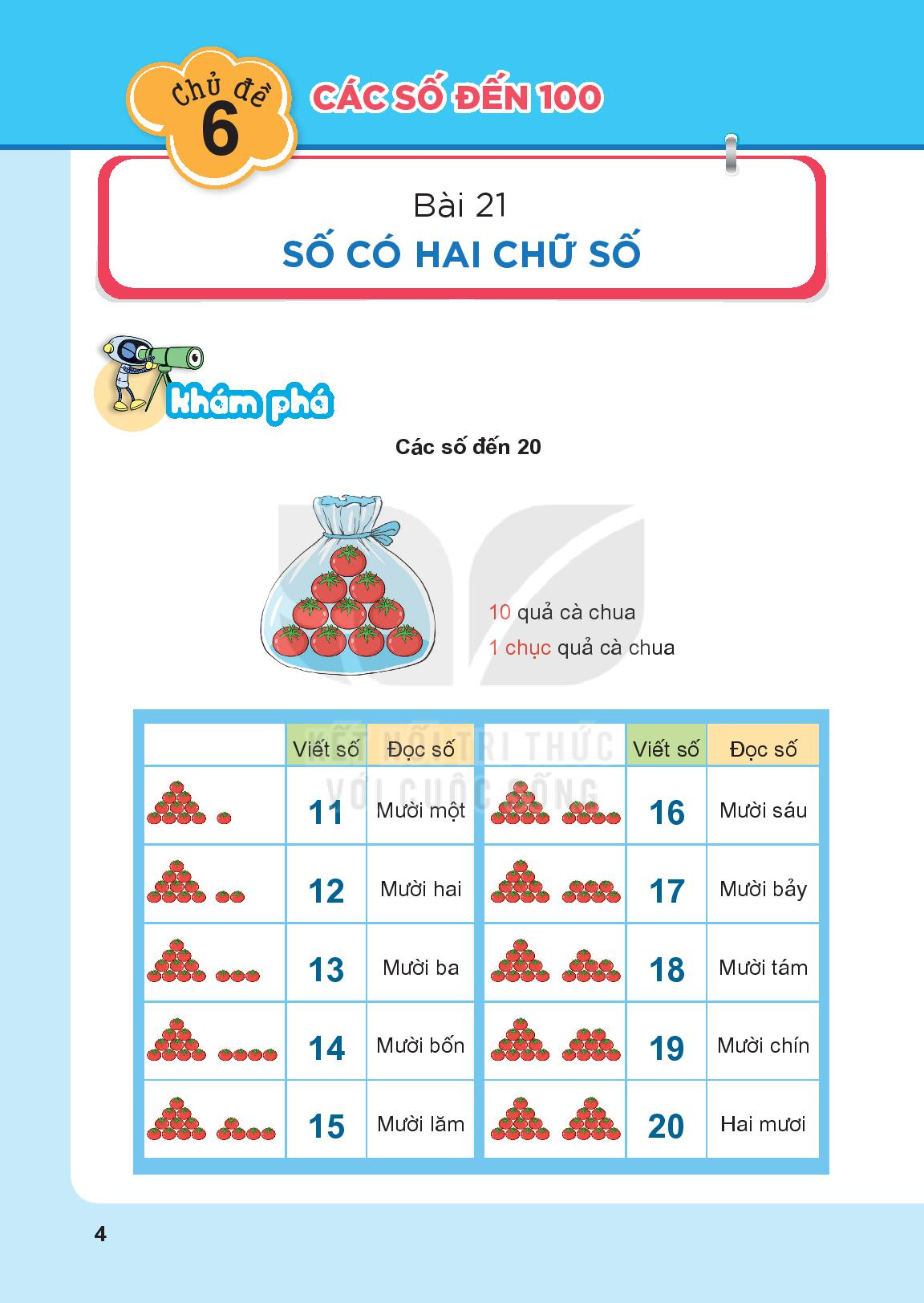 Mười bốn
Mười chín
19
14
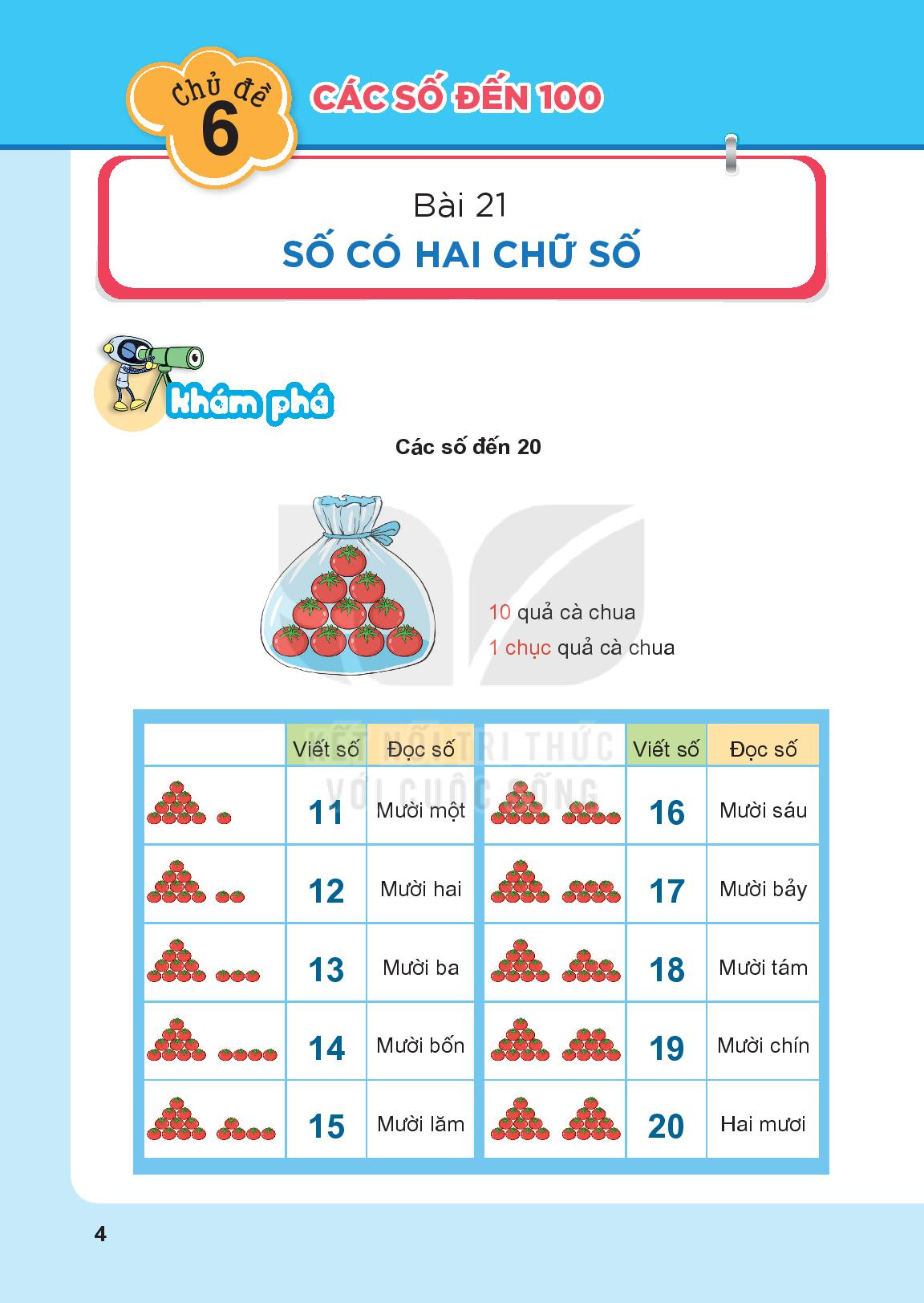 Hai mươi
Mười lăm
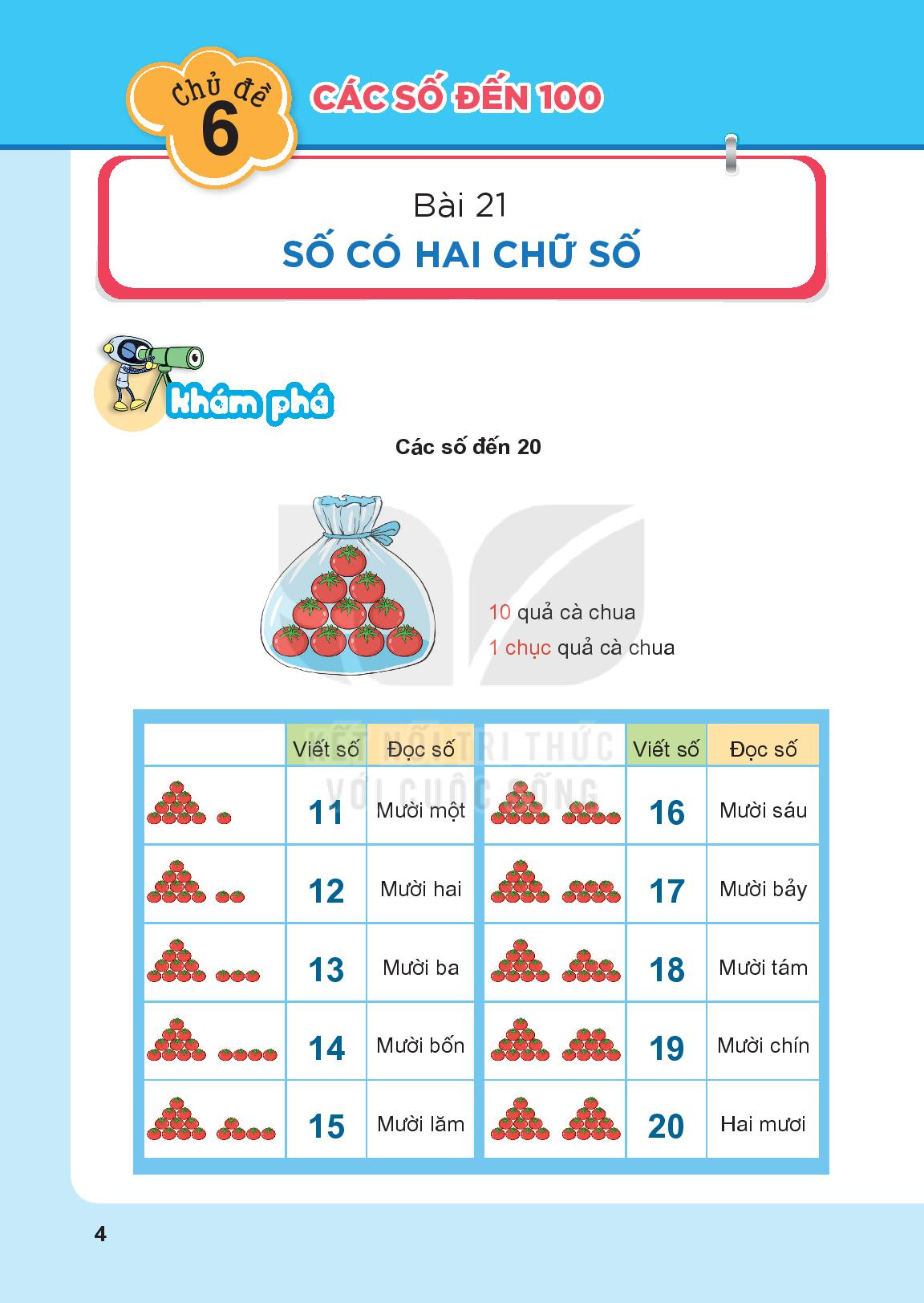 20
15
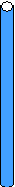 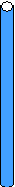 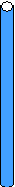 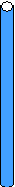 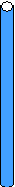 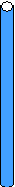 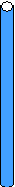 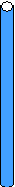 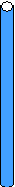 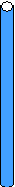 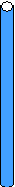 0
1
11
Mười một
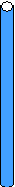 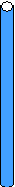 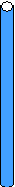 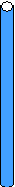 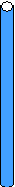 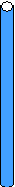 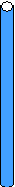 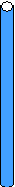 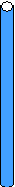 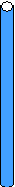 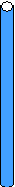 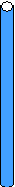 Mười hai
12
1
2
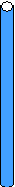 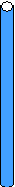 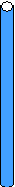 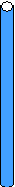 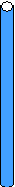 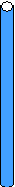 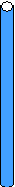 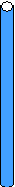 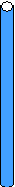 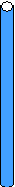 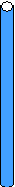 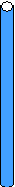 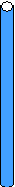 3
1
Mười ba
13
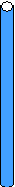 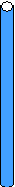 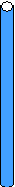 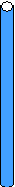 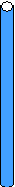 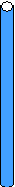 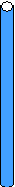 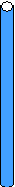 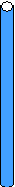 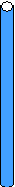 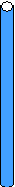 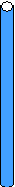 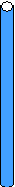 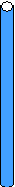 4
1
14
Mười bốn
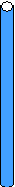 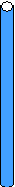 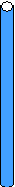 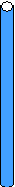 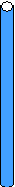 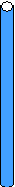 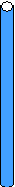 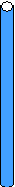 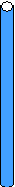 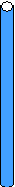 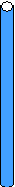 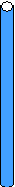 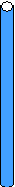 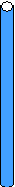 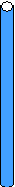 Mười năm
15
1
5
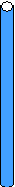 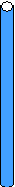 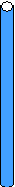 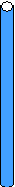 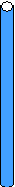 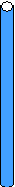 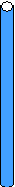 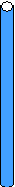 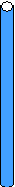 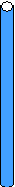 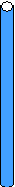 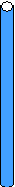 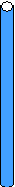 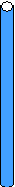 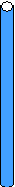 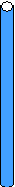 6
1
Mười sáu
16
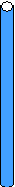 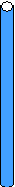 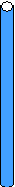 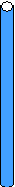 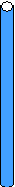 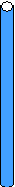 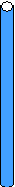 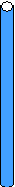 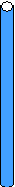 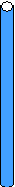 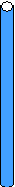 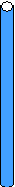 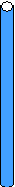 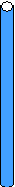 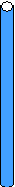 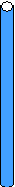 4
1
14
Mười bốn
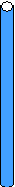 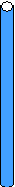 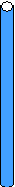 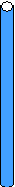 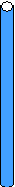 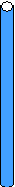 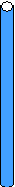 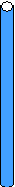 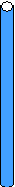 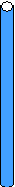 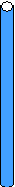 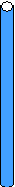 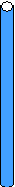 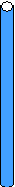 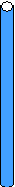 Mười năm
15
1
5
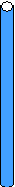 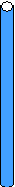 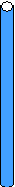 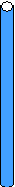 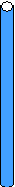 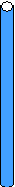 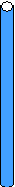 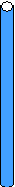 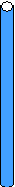 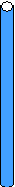 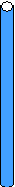 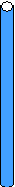 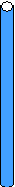 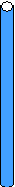 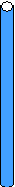 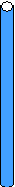 6
1
Mười sáu
16
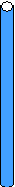 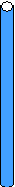 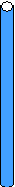 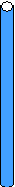 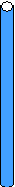 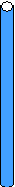 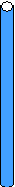 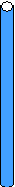 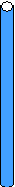 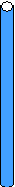 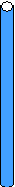 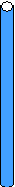 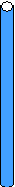 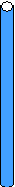 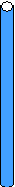 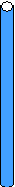 6
1
16
Mười sáu
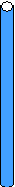 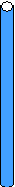 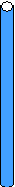 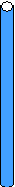 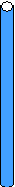 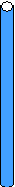 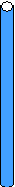 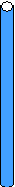 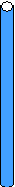 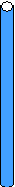 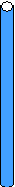 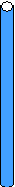 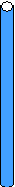 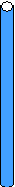 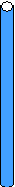 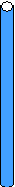 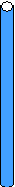 Mười bẩy
17
1
7
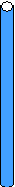 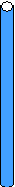 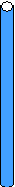 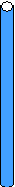 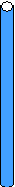 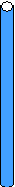 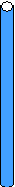 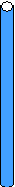 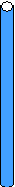 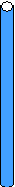 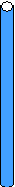 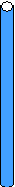 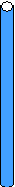 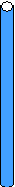 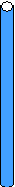 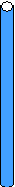 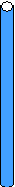 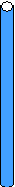 8
1
Mười tám
18
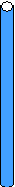 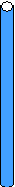 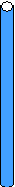 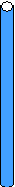 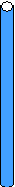 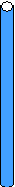 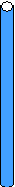 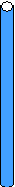 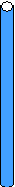 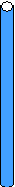 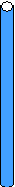 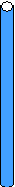 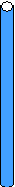 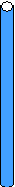 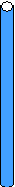 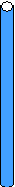 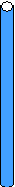 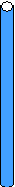 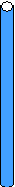 9
1
19
Mười chín
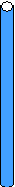 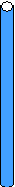 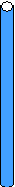 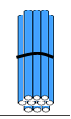 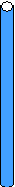 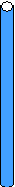 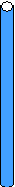 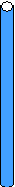 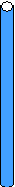 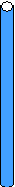 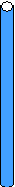 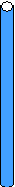 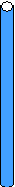 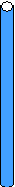 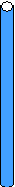 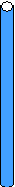 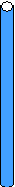 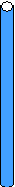 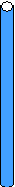 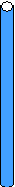 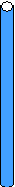 Hai mươi
20
2
0
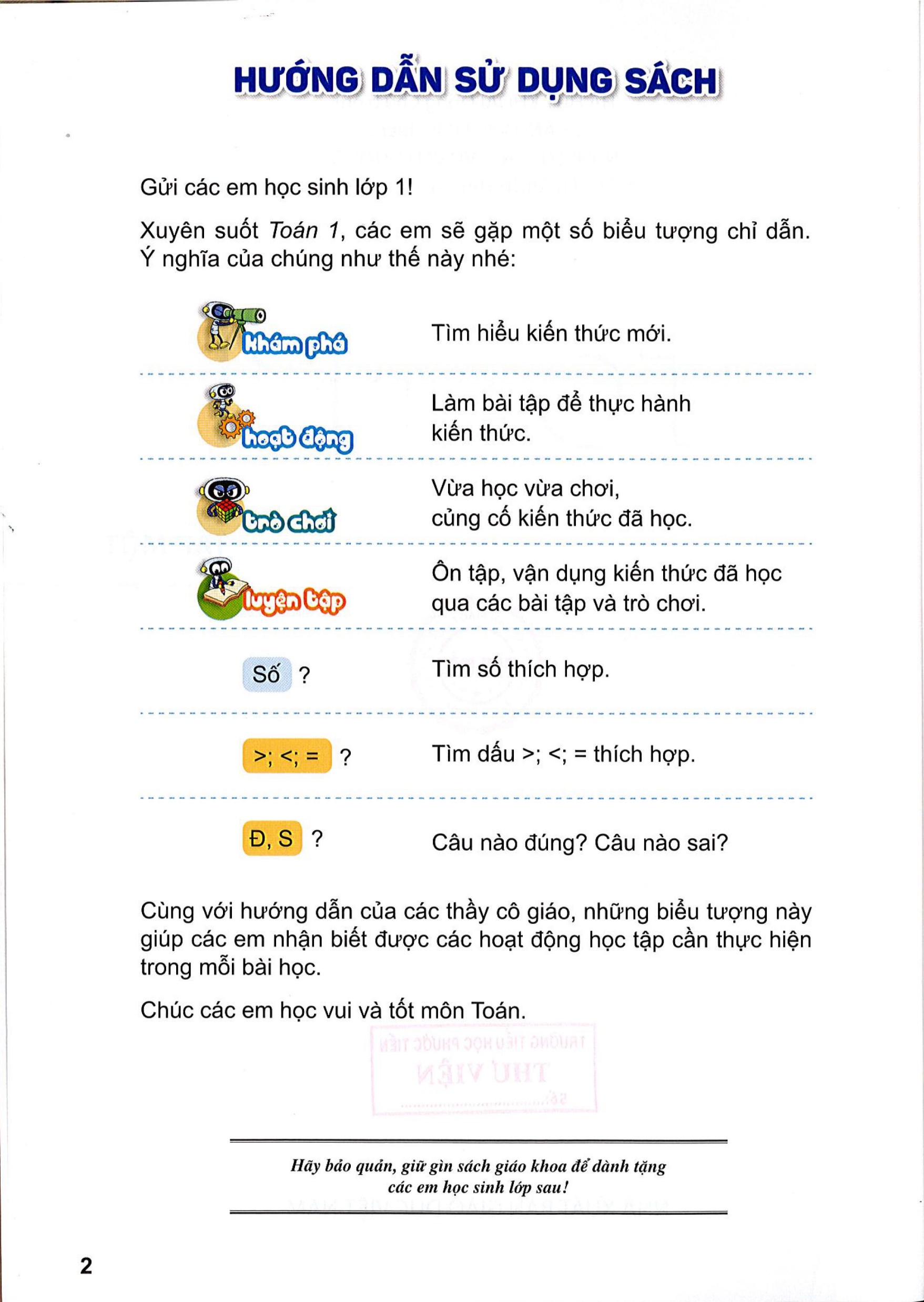 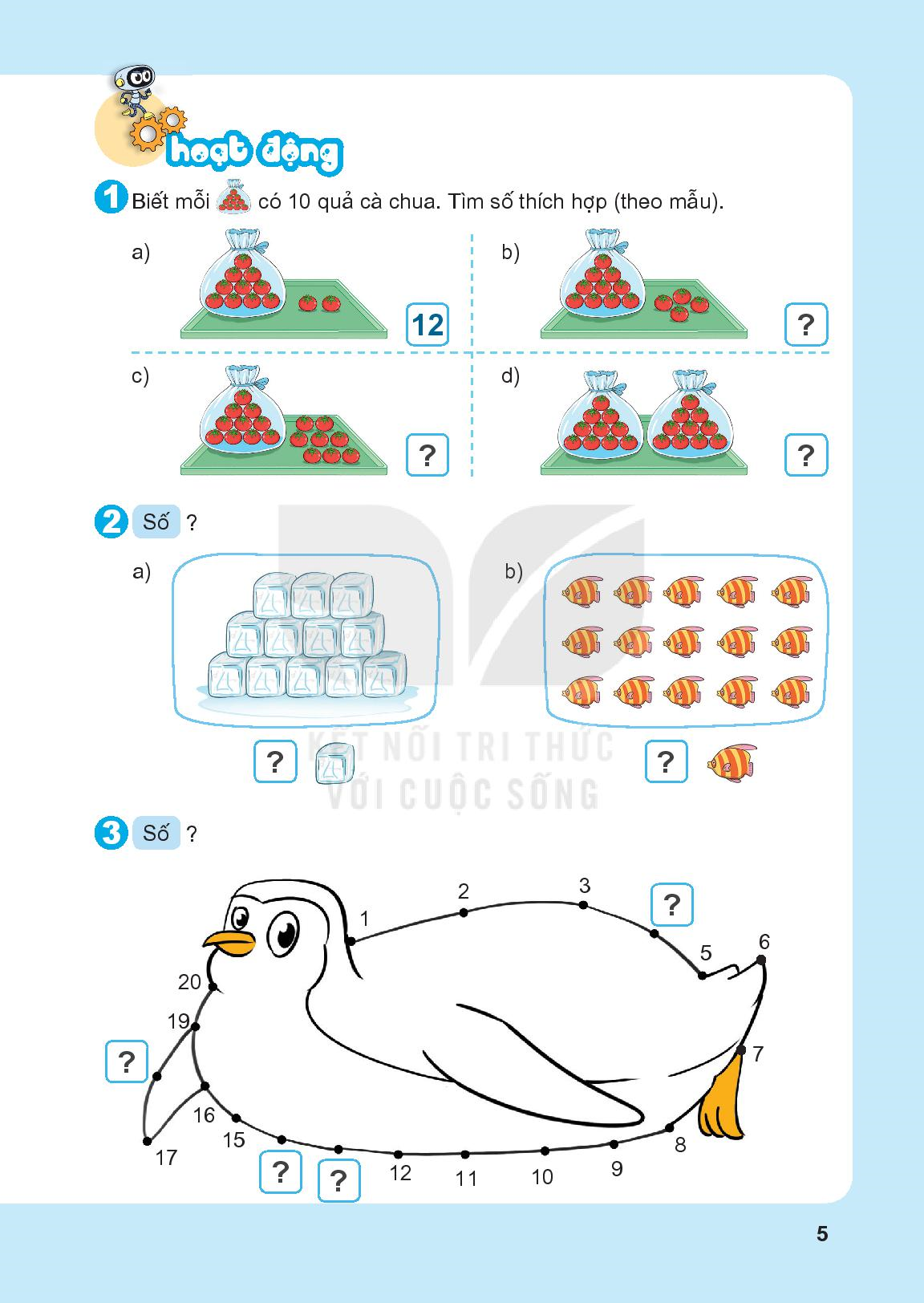 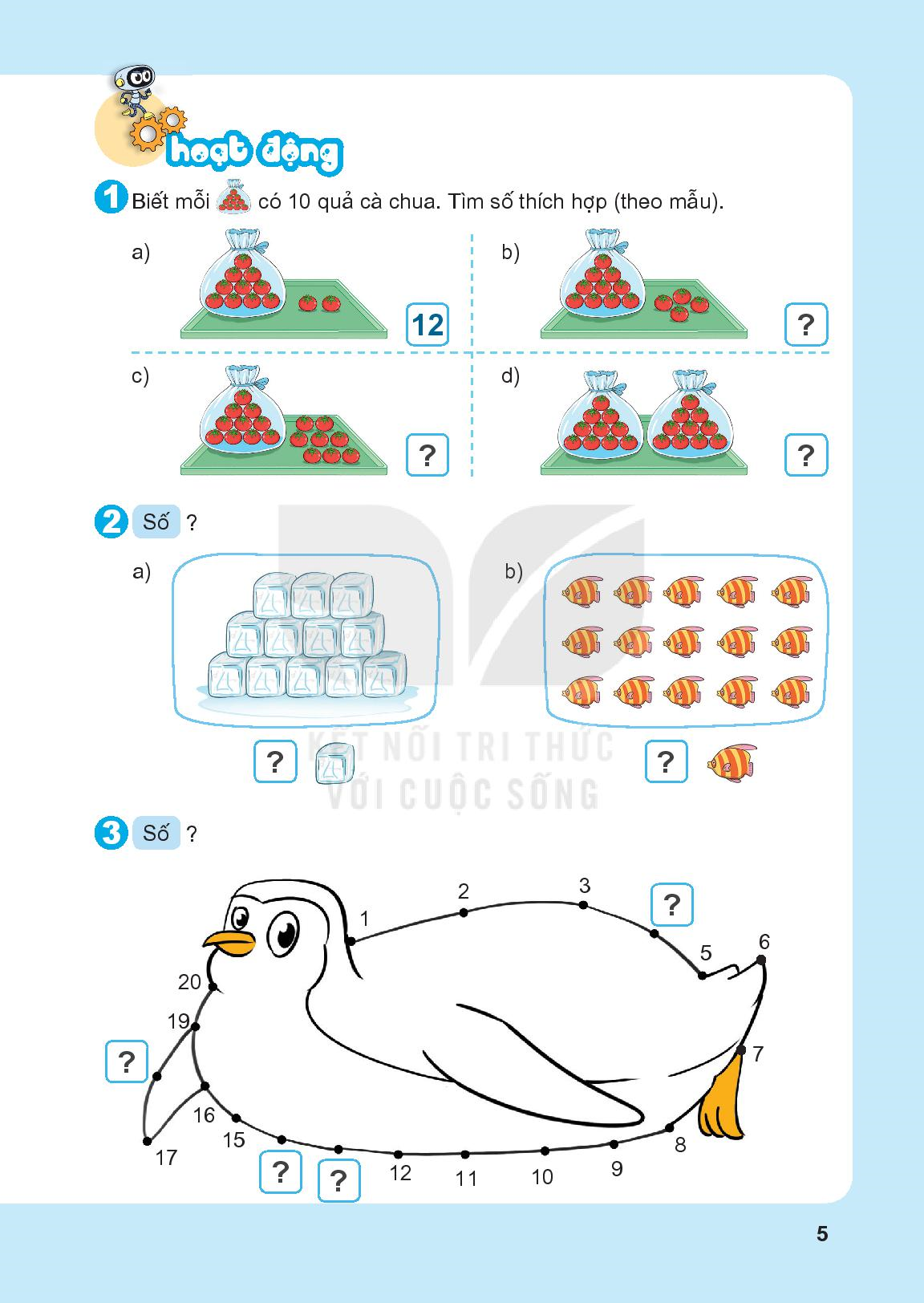 14
18
20
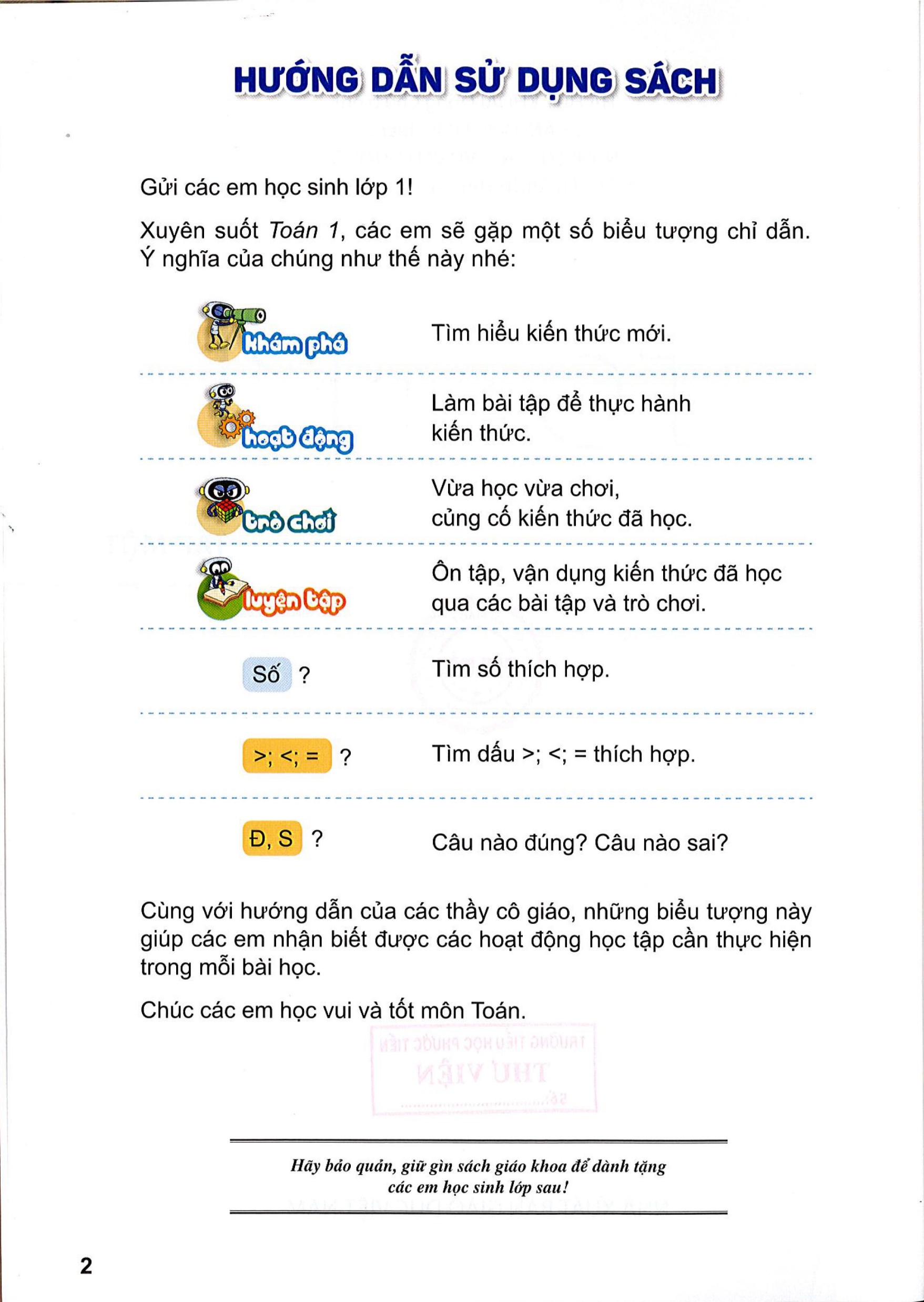 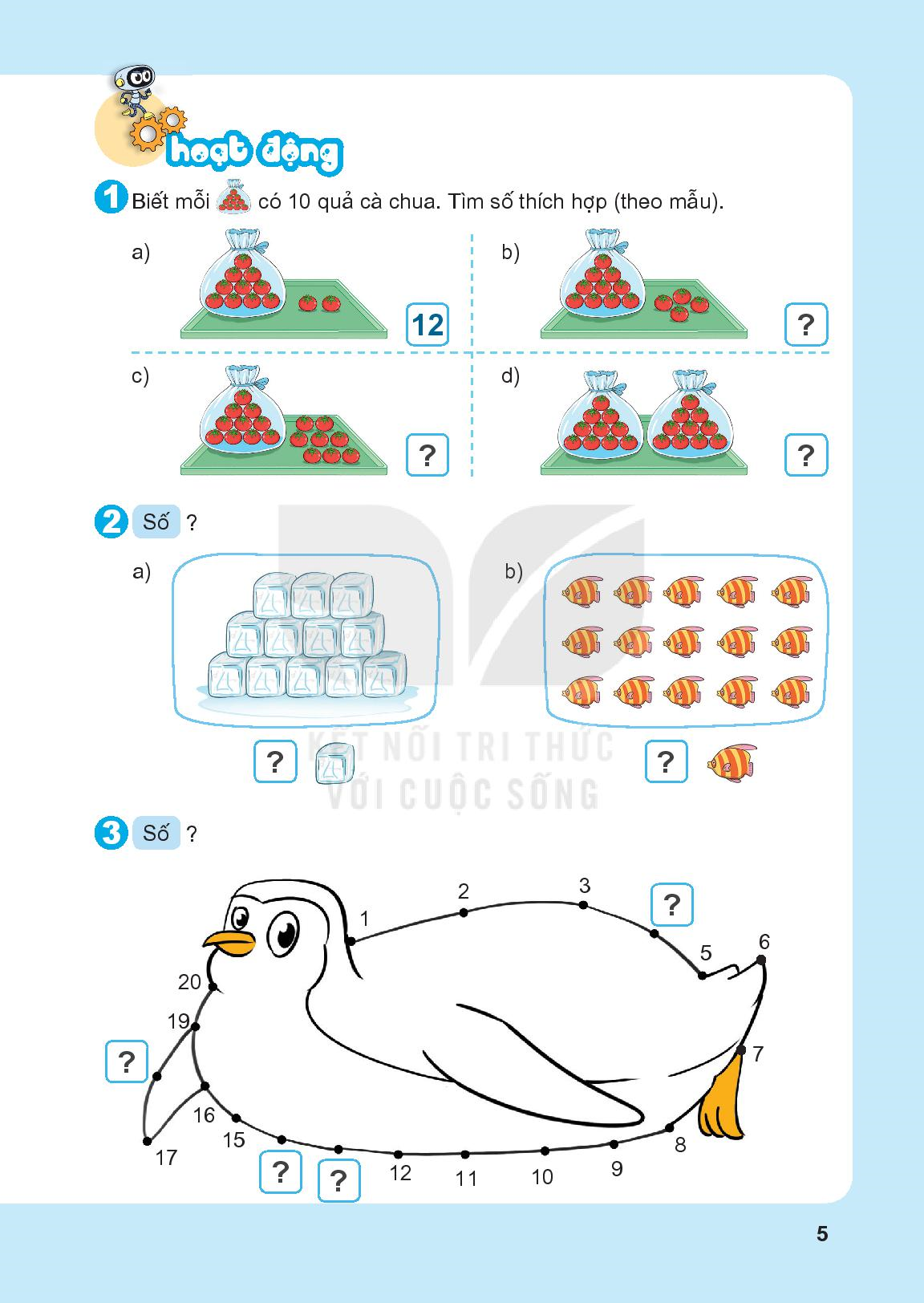 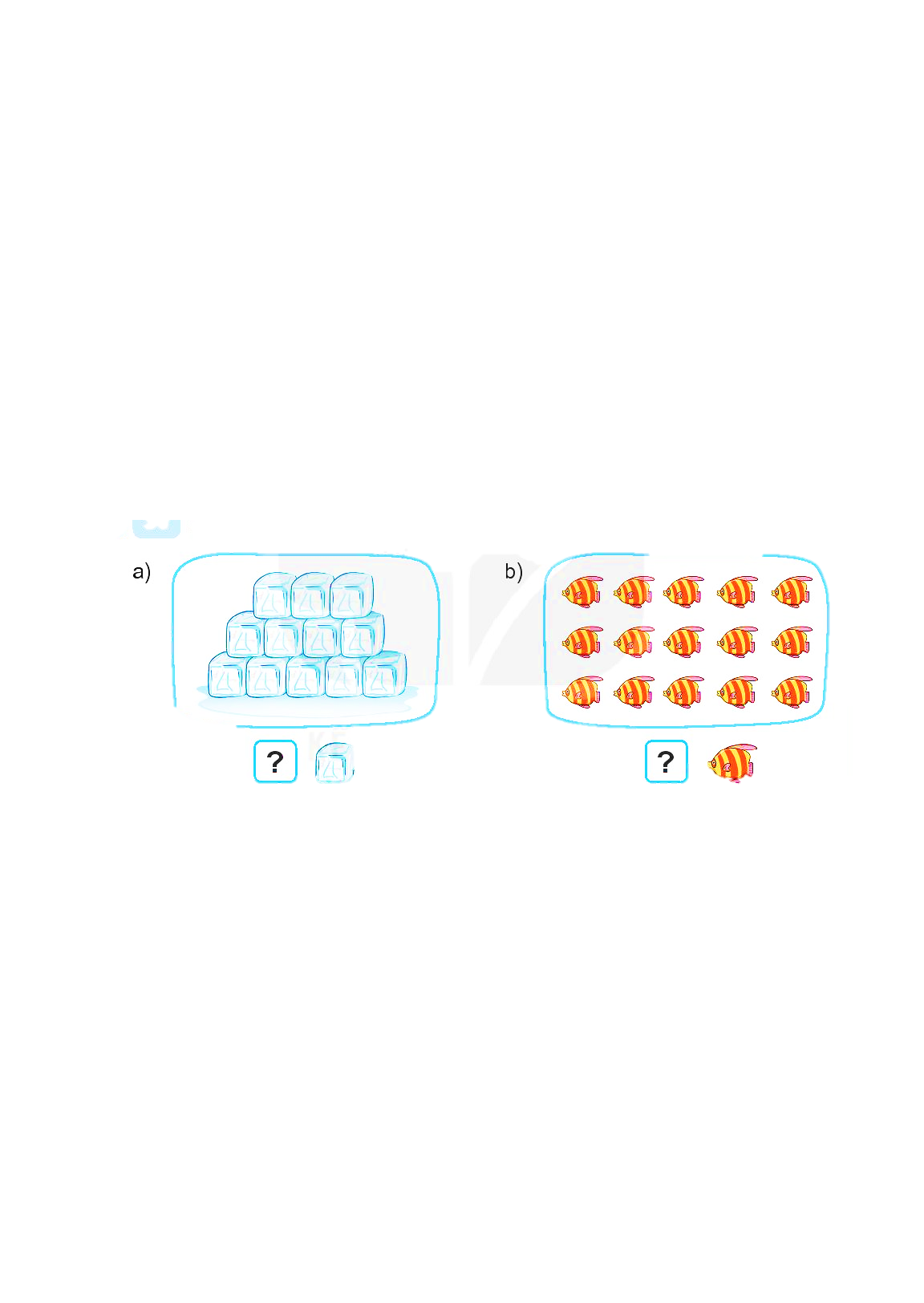 12
15
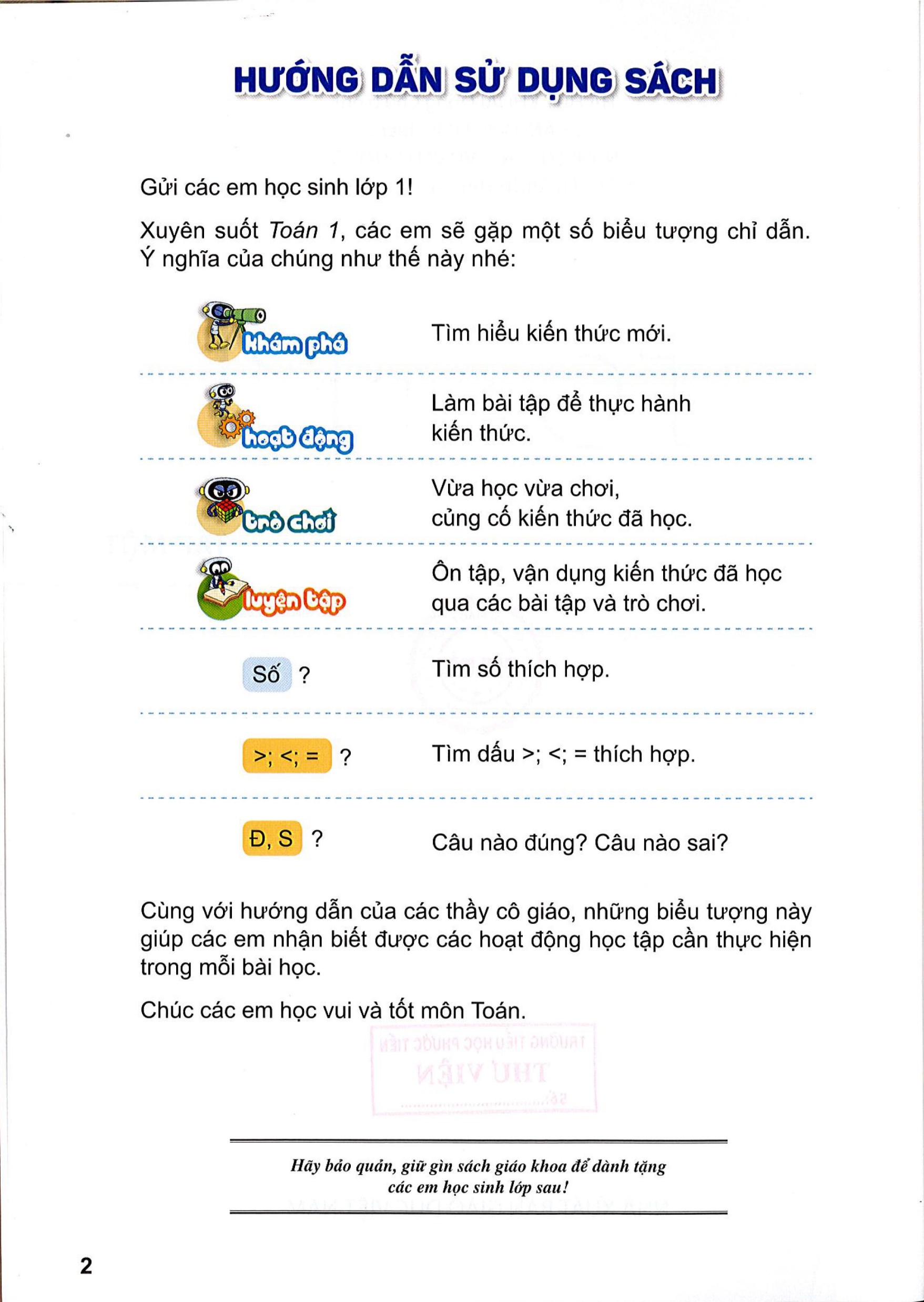 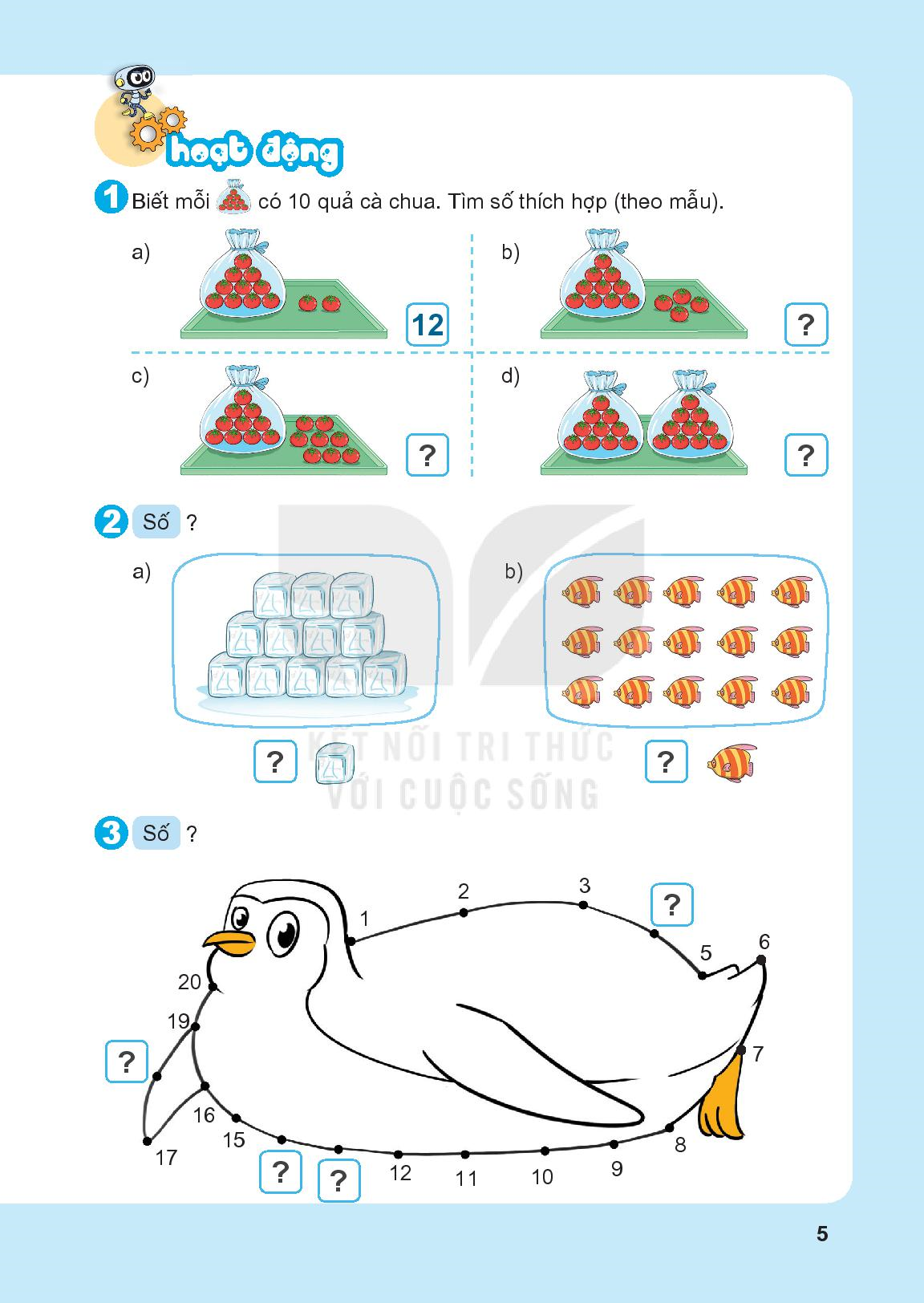 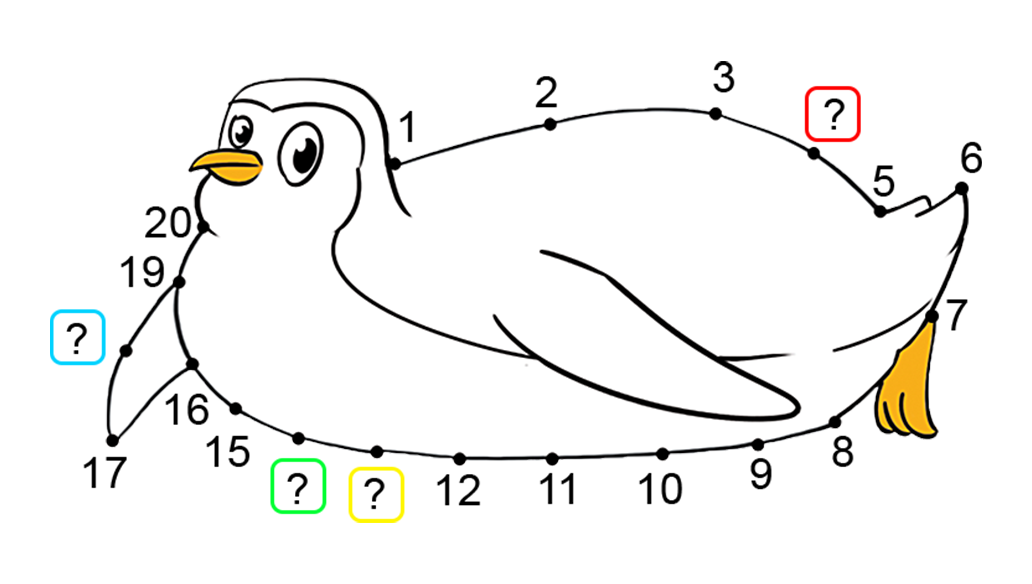 4
18
14
13
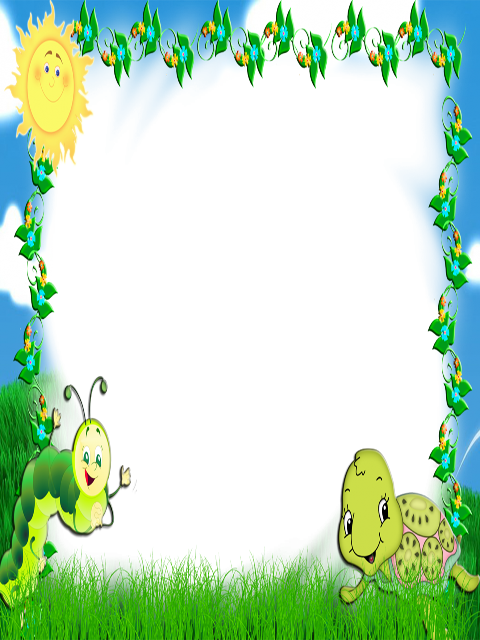 Tiết 2
Các số đến 20
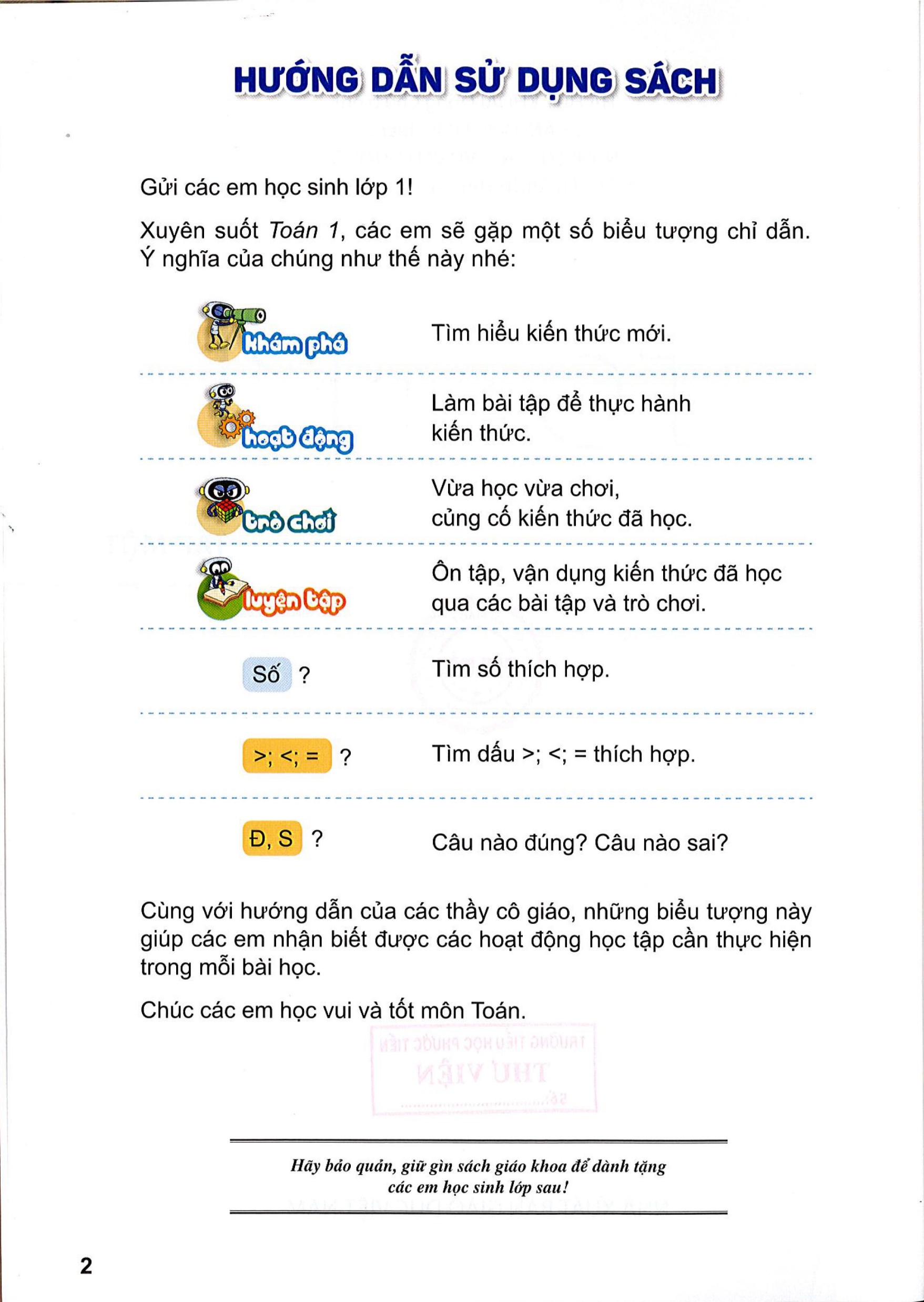 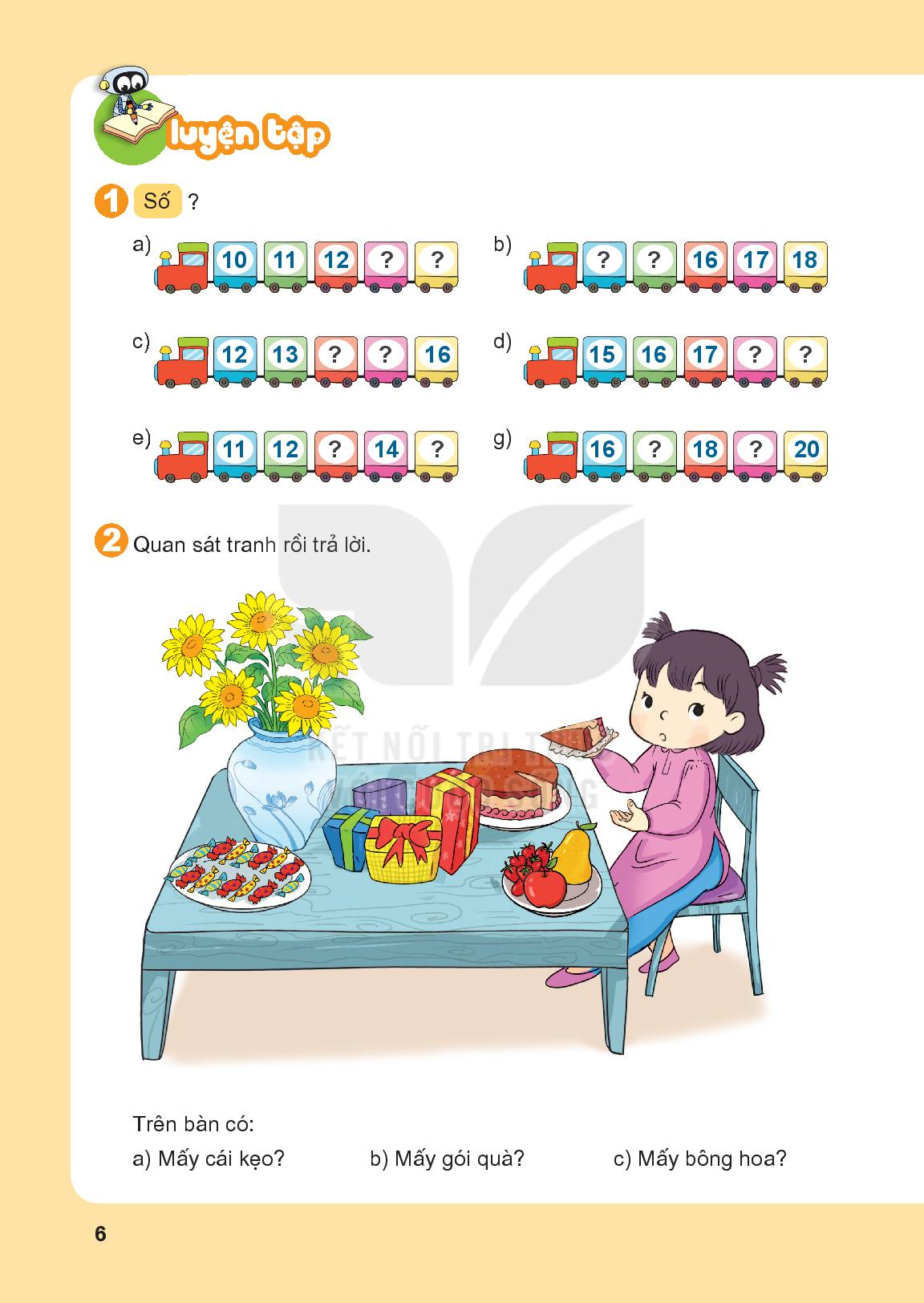 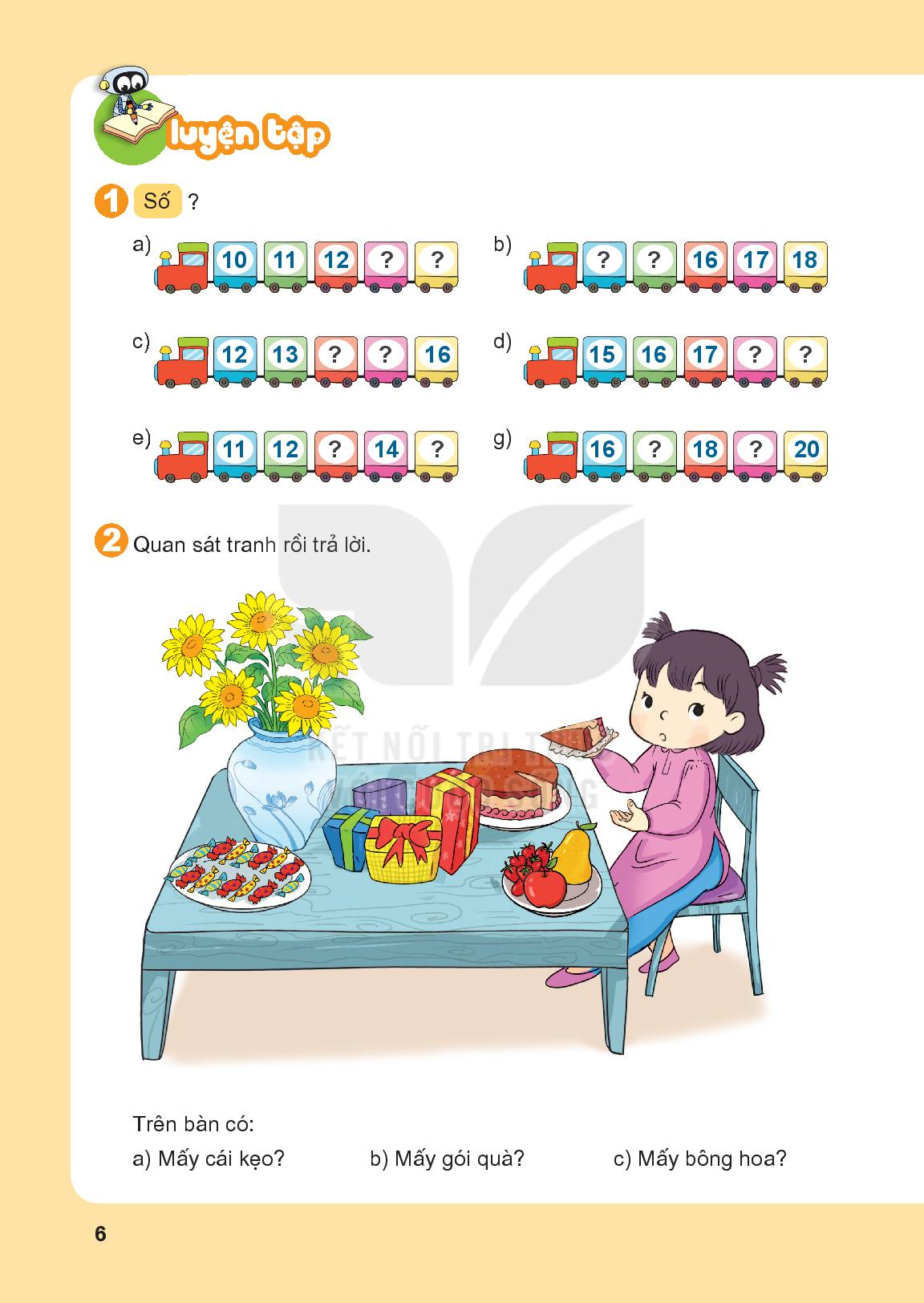 13
14
14
15
14
15
18
19
13
15
17
19
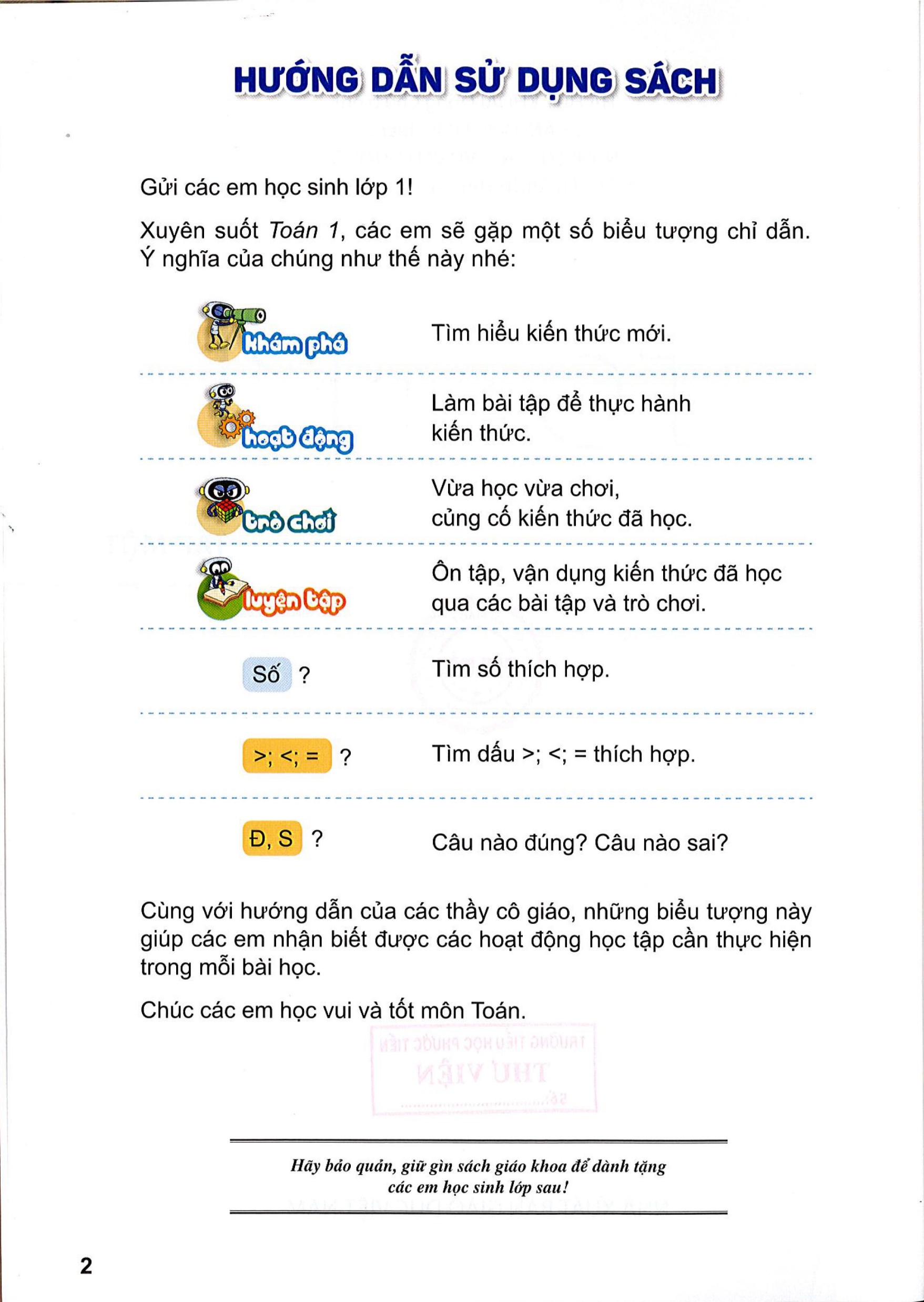 Trên bàn có:
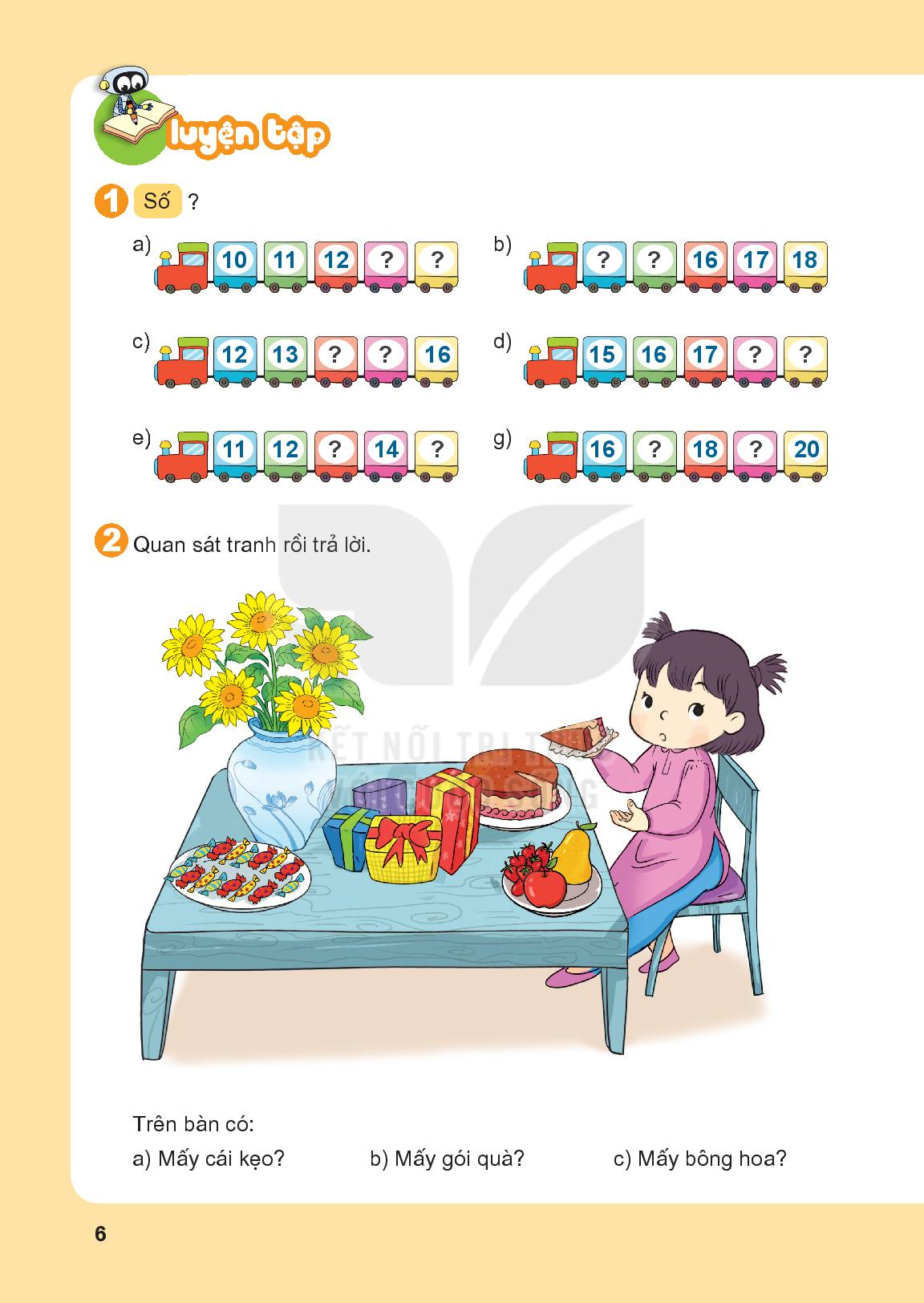 a) Mấy cái kẹo?
15 cái kẹo
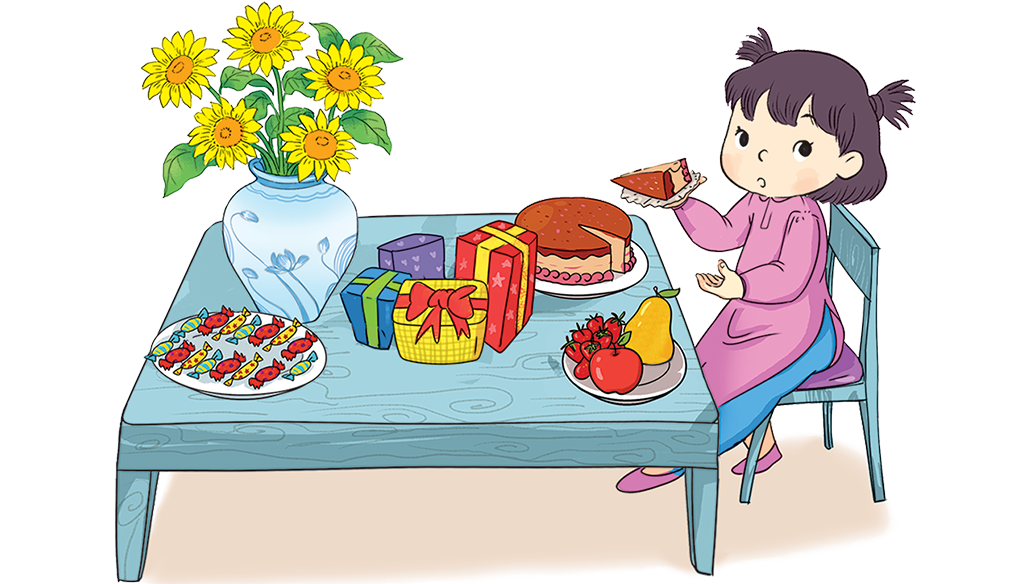 b) Mấy gói quà?
4 gói quà
c) Mấy bông hoa?
5 bông hoa
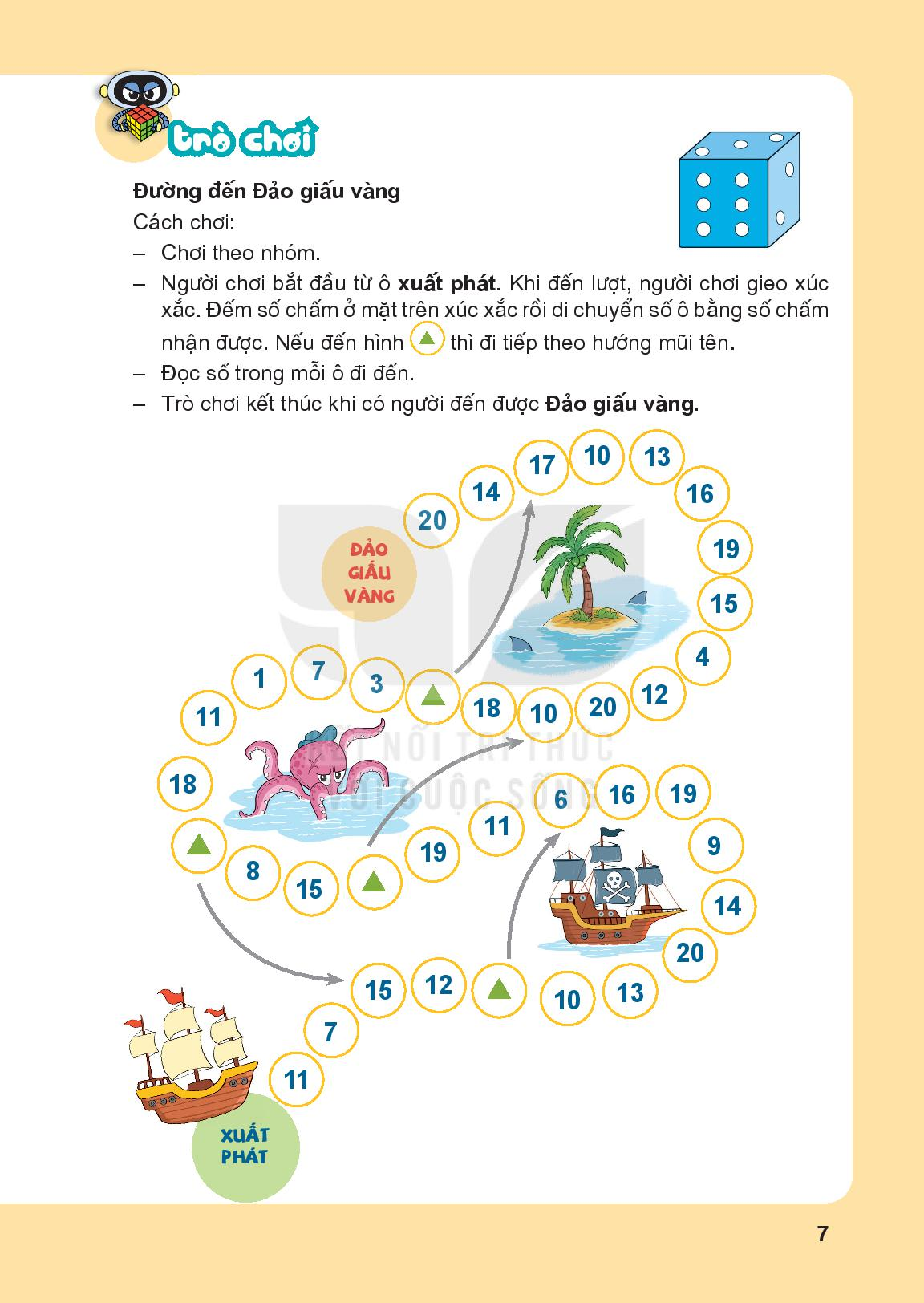 Đường đến đảo giấu vàng
Cách chơi:
Chơi theo nhóm.
Người chơi bắt đầu từ ô xuất phất. Khi đến lượt, người chơi gieo xúc xắc.      Đếm số chấm ở mặt trên xúc xắc rồi di chuyển số ô bằng số chấm nhận được. Nếu đến hình        thì đi tiếp theo hướng mũi tên.
Đọc số trong mỗi ô đi đến.
Trò chơi kết thúc khi có người đến được Đảo giấu vàng.
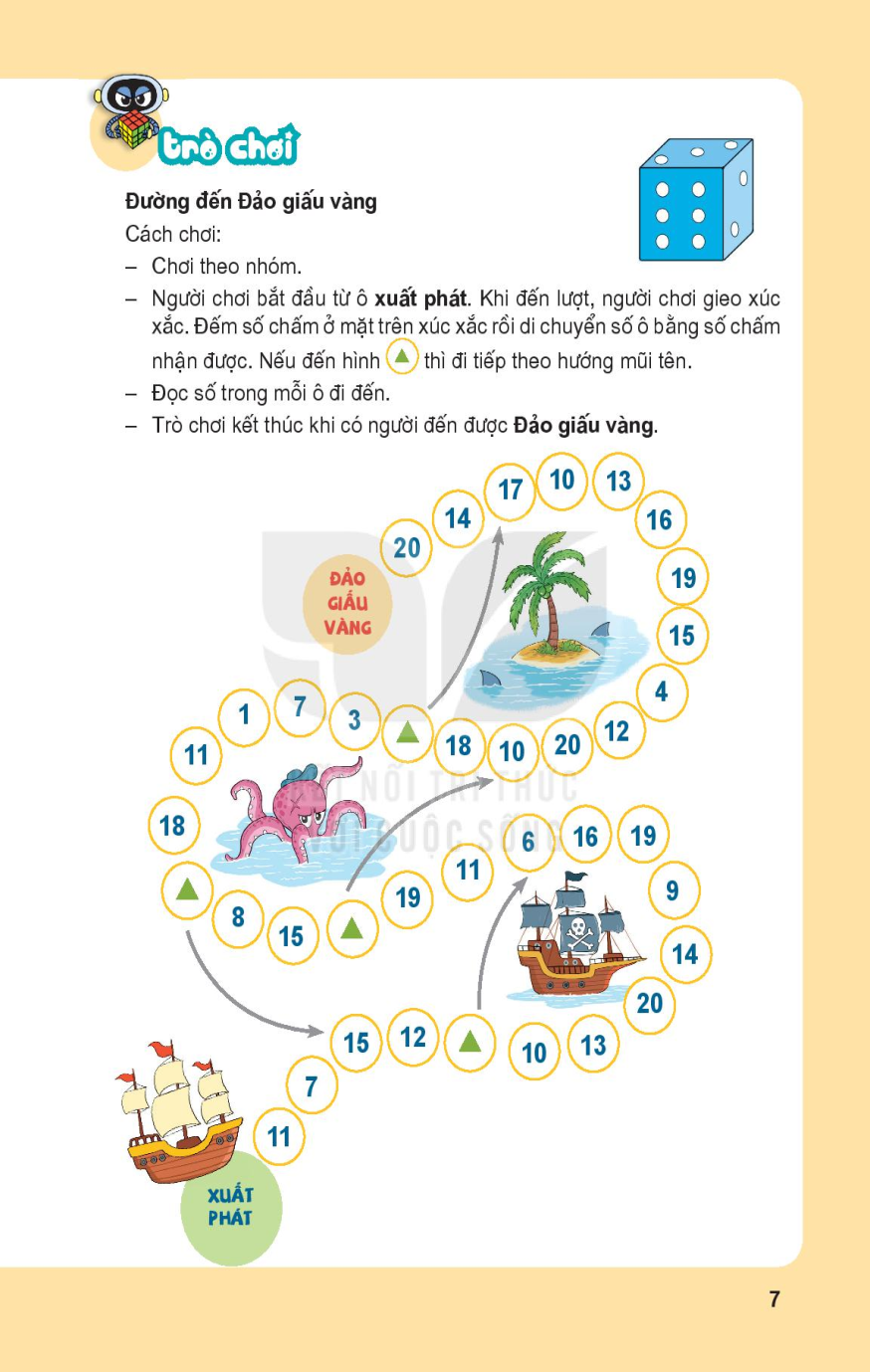 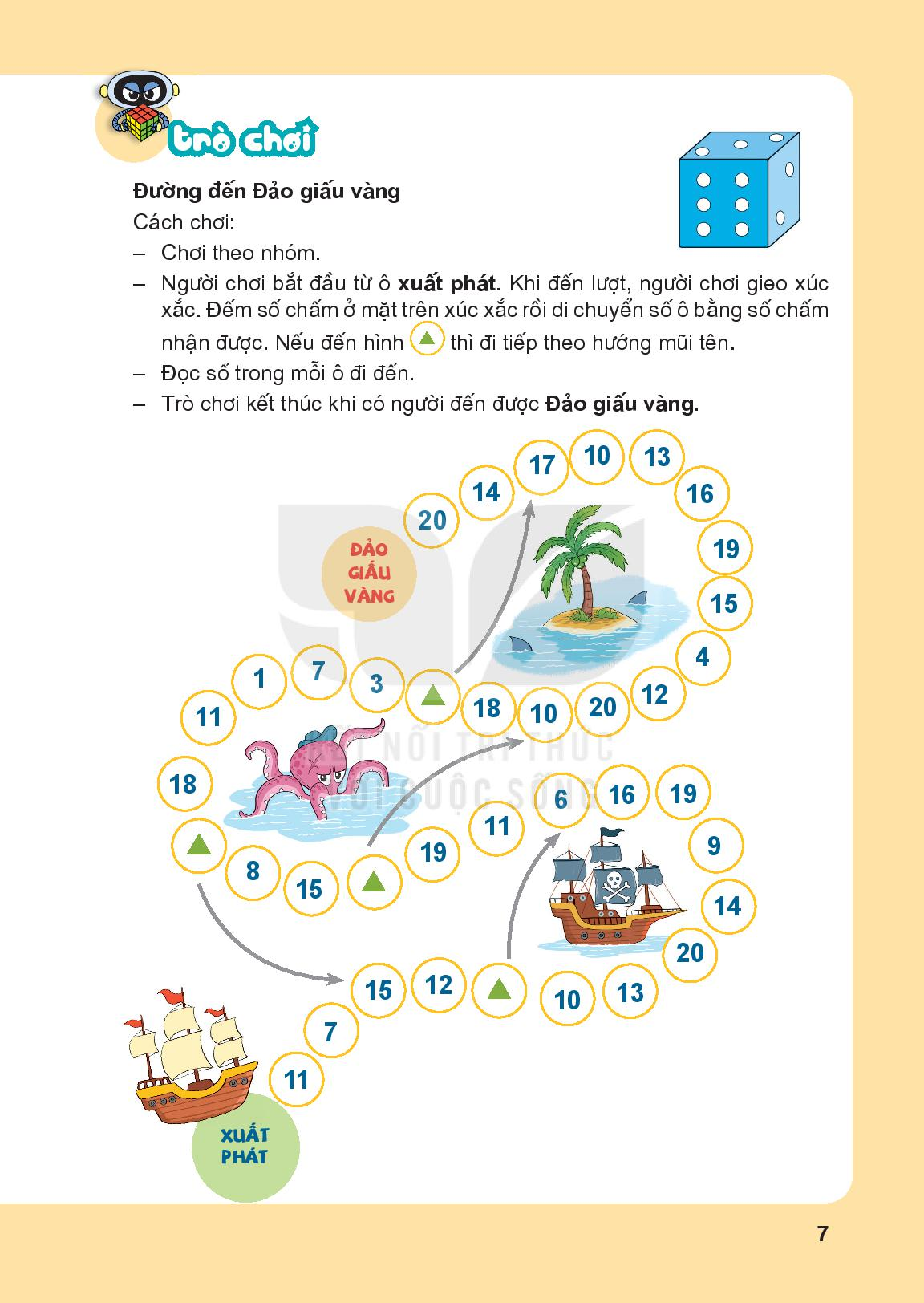 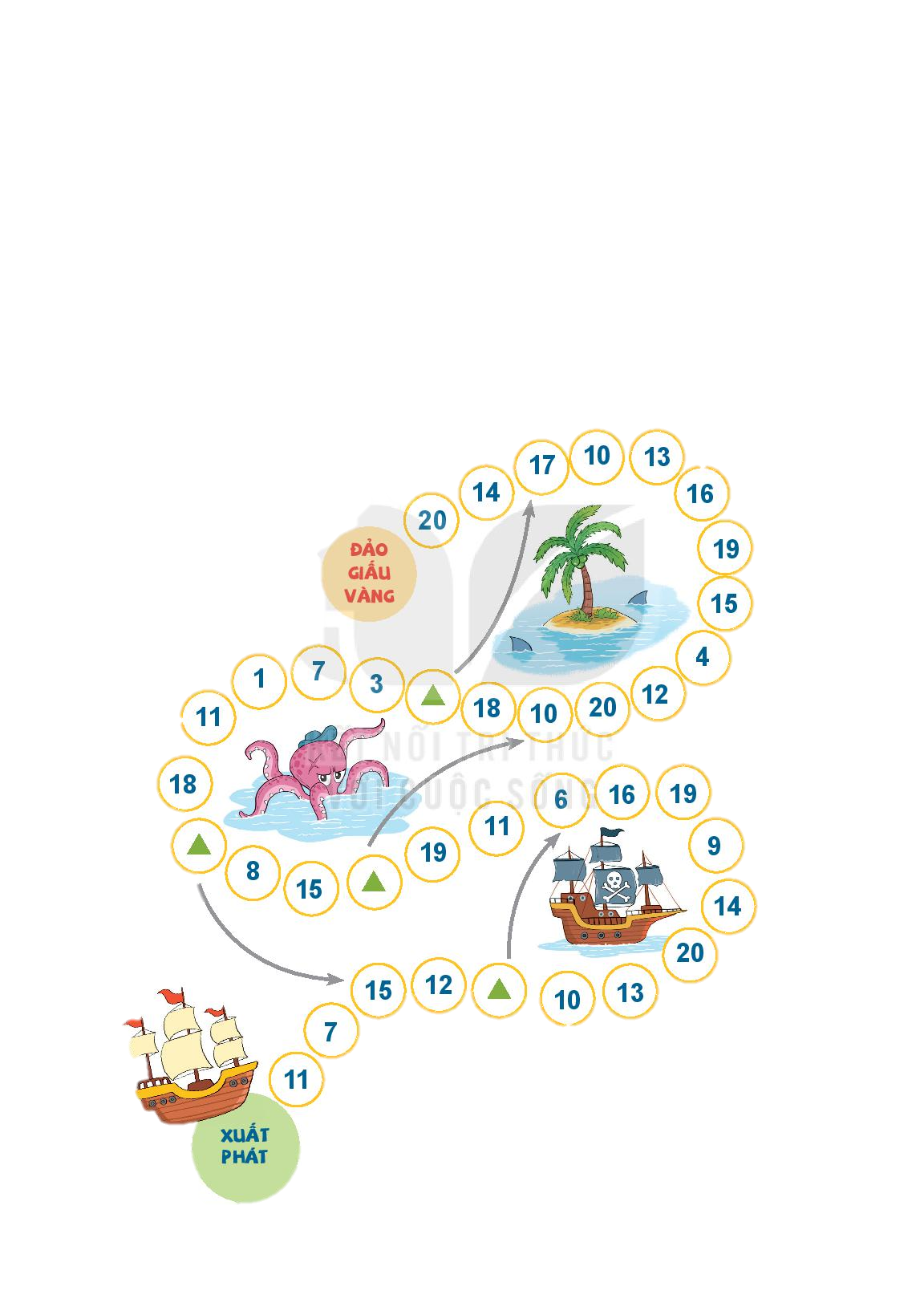 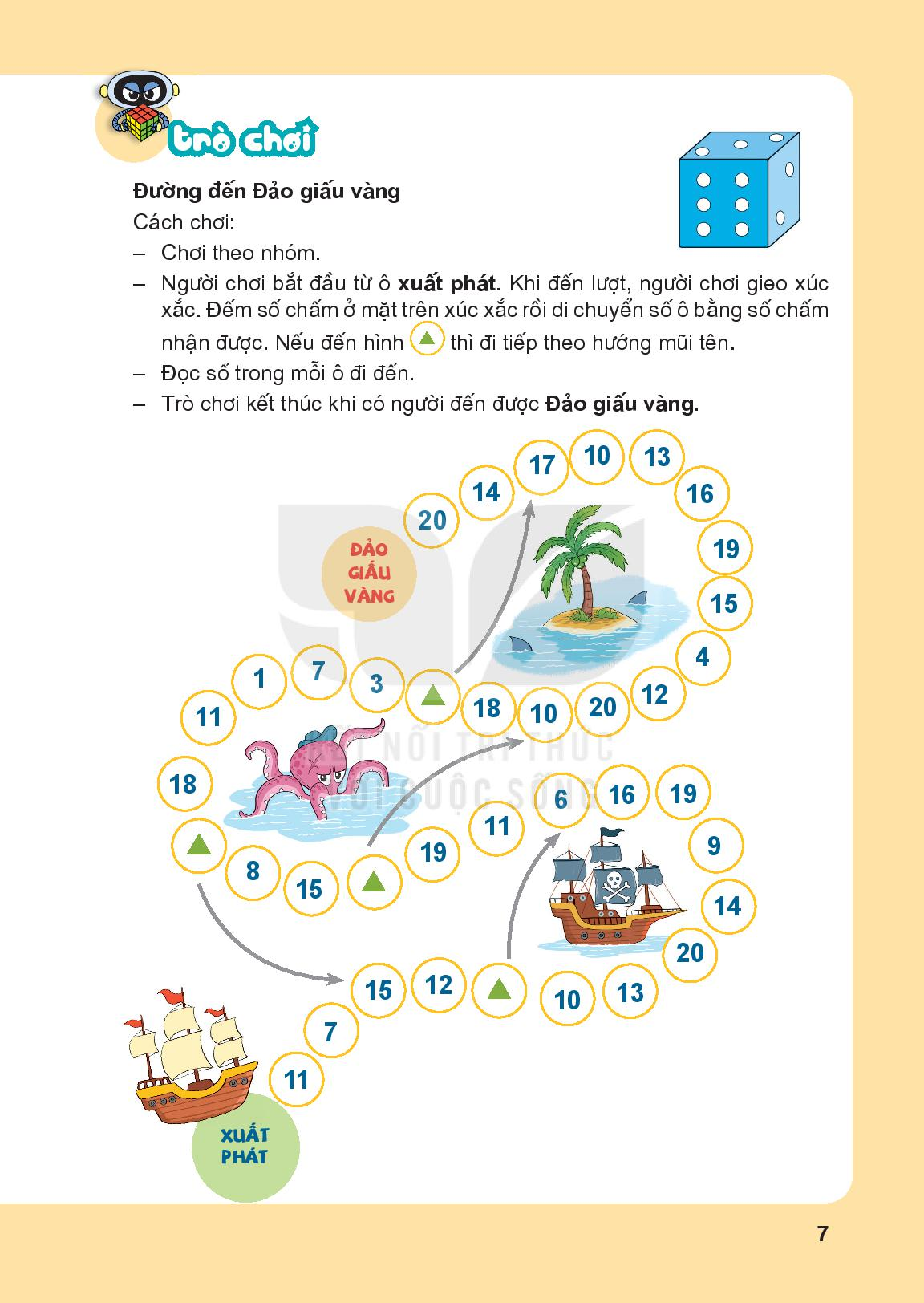